TIẾNG VIỆT
TIẾNG VIỆT
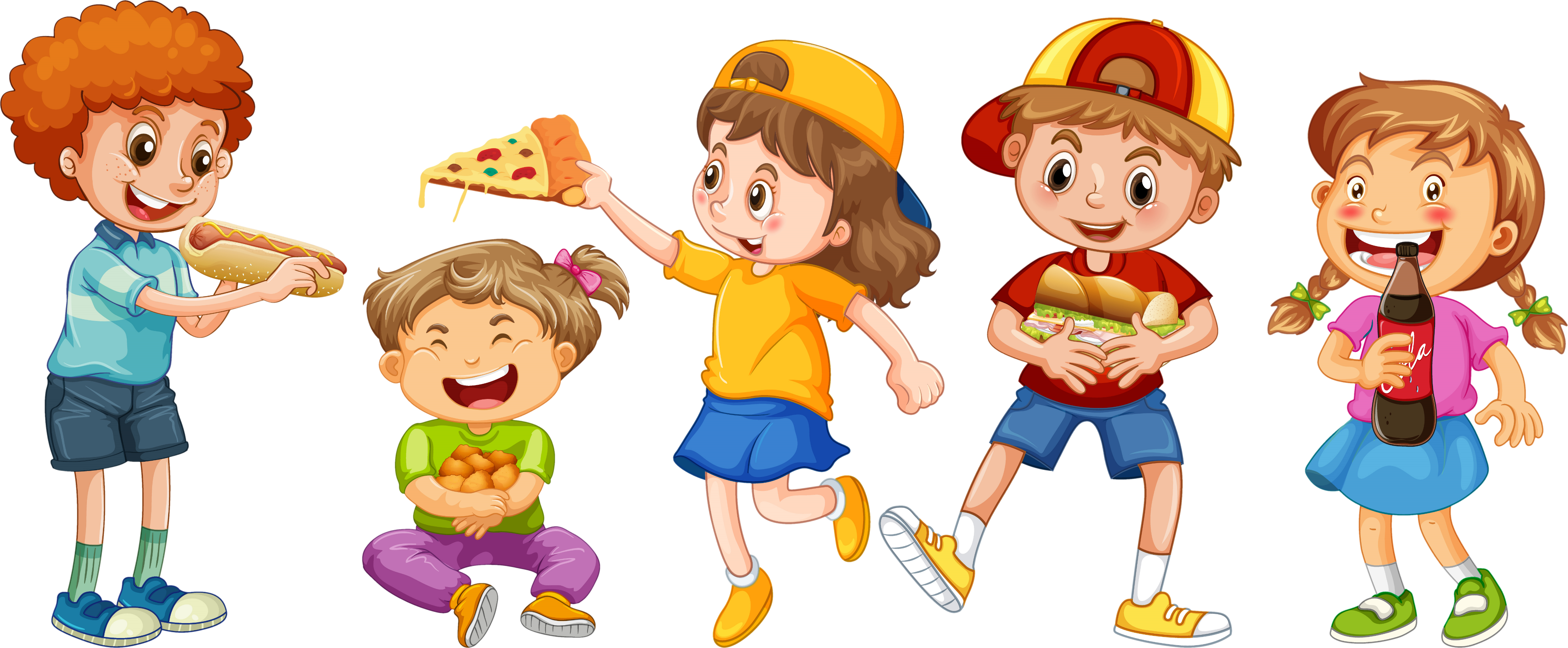 CUỘC SỐNG MẾN YÊU
CUỘC SỐNG MẾN YÊU
Chủ điểm:
Chủ điểm:
Thứ … ngày … tháng … năm …
TIẾNG VIỆT
TIẾNG VIỆT
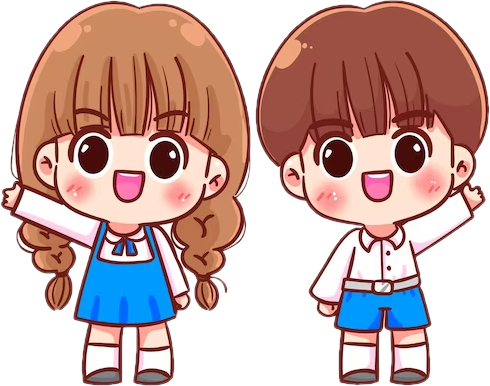 Chủ điểm:
CUỘC SỐNG MẾN YÊU
CUỘC SỐNG MẾN YÊU
Bài 1 –Tiết 3
CÂU
Mục Tiêu
Mục Tiêu
Nhận diện và biết sử dụng câu.
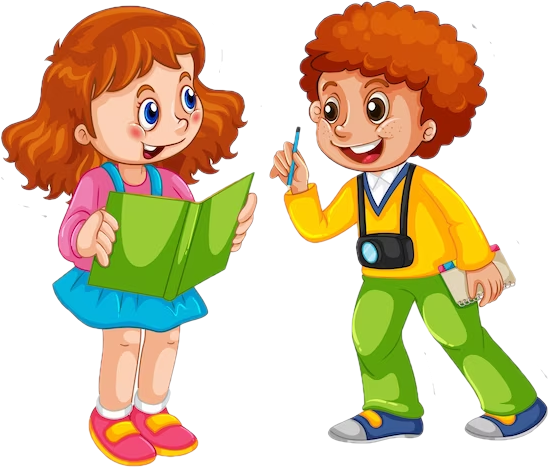 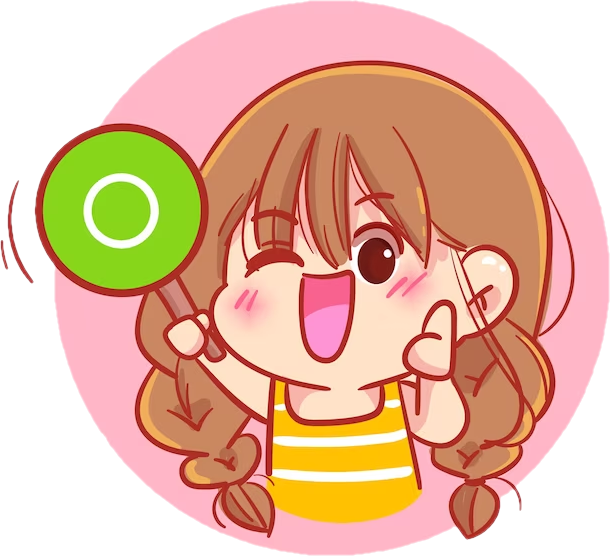 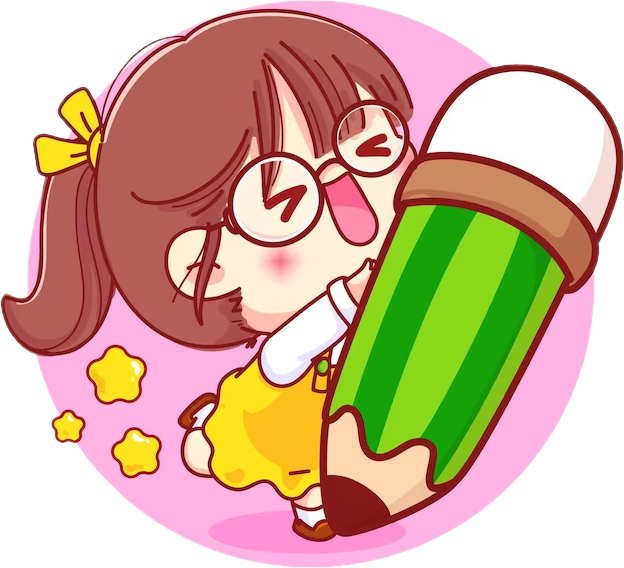 Khái niệm câu
………………
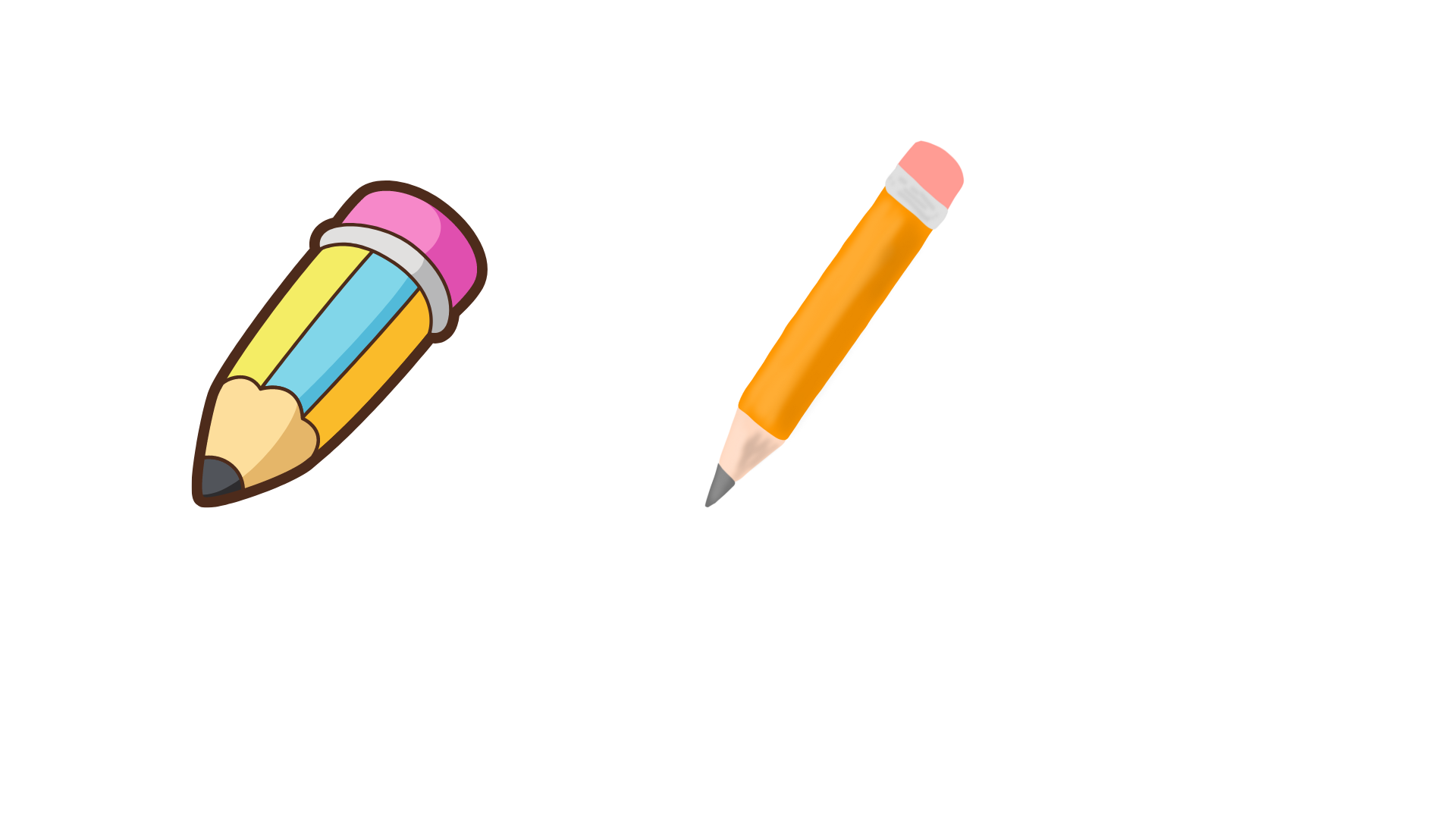 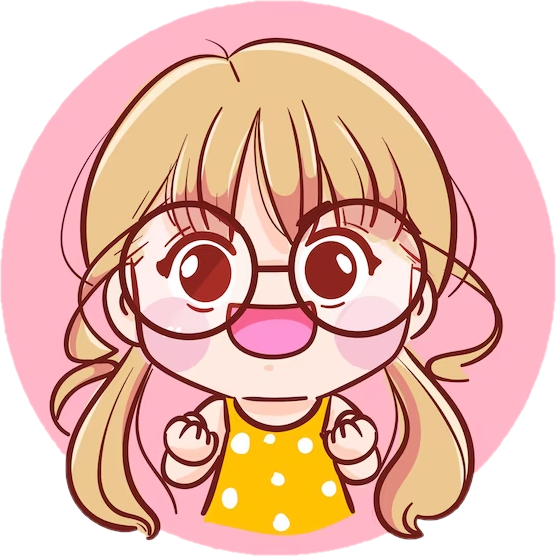 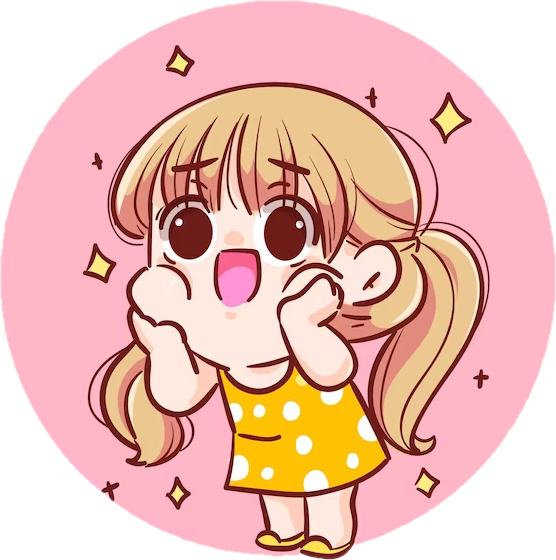 cao
đã
về
khoác
mới
cây cối
áo
1. Sắp xếp các từ ngữ trong mỗi dòng dưới đây thành câu và chép lại cho đúng:
và
mùa xuân
bầu trời
trong xanh
a.
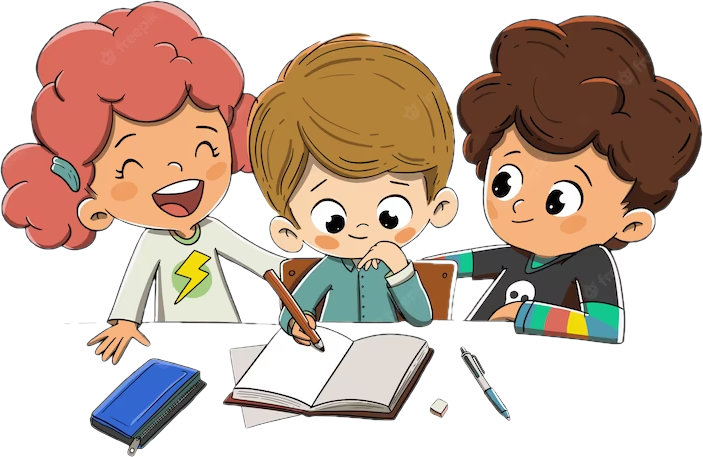 b.
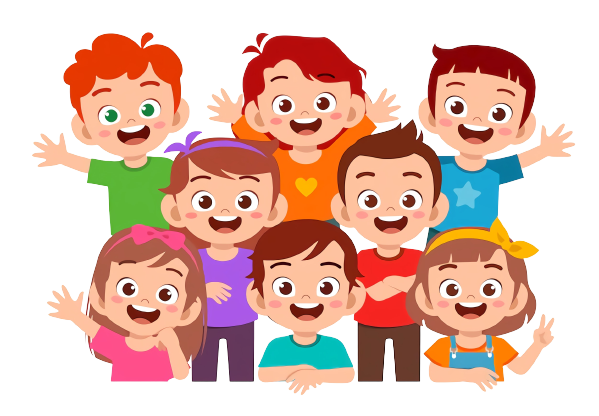 Thảo luận nhóm 3
Chia sẻ trước lớp
c.
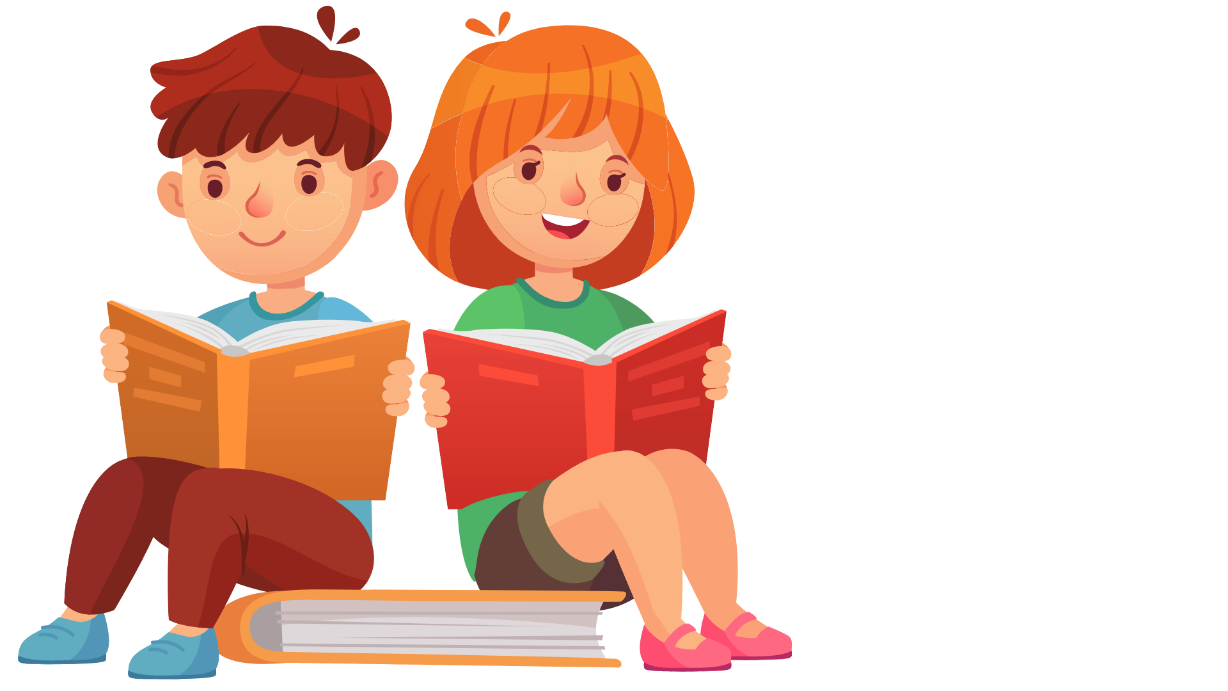 XÁC ĐỊNH YÊU CẦU ĐỀ BÀI
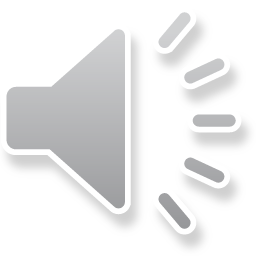 cao
trong xanh
Cây cối khoác áo mới.
mùa xuân
đã
về
khoác
mới
cây cối
áo
1. Sắp xếp các từ ngữ trong mỗi dòng dưới đây thành câu và chép lại cho đúng:
và
Mùa xuân đã về.
bầu trời
Bầu trời cao và trong xanh.
a.
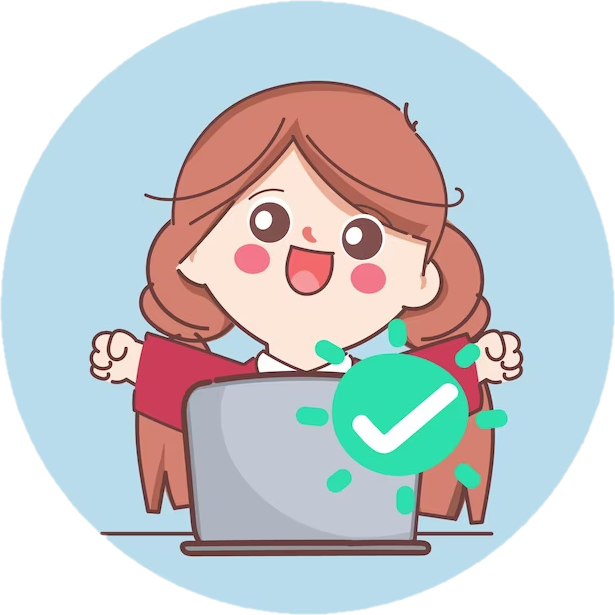 b.
c.
cao
trong xanh
Cây cối khoác áo mới.
mùa xuân
đã
về
khoác
mới
cây cối
áo
1. Sắp xếp các từ ngữ trong mỗi dòng dưới đây thành câu và chép lại cho đúng:
và
Mùa xuân đã về.
bầu trời
Bầu trời cao và trong xanh.
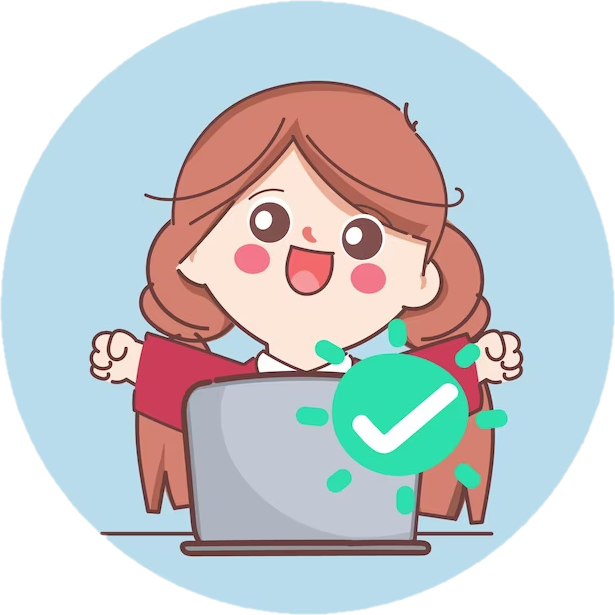 a.
b.
c.
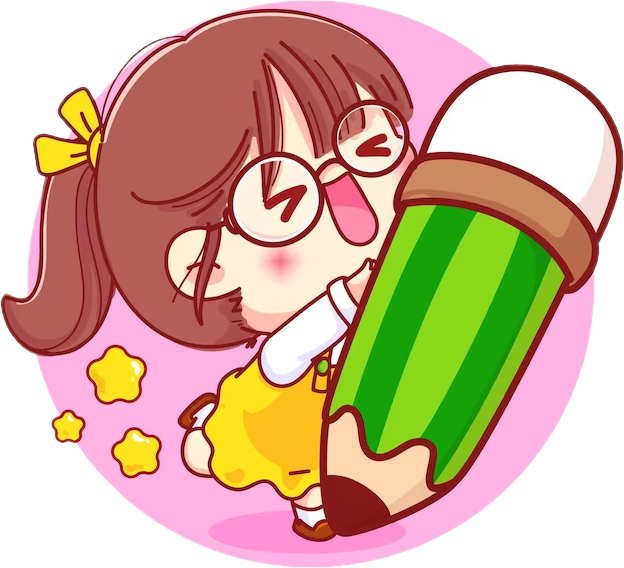 Thực hiện bài tập 1 vào vở bài tập
2. Đoạn văn dưới đây có mấy câu? Nhờ đâu mà em biết?
Cây bách xanh đẹp nhất mỗi độ đông về. Những vòm cây trong vườn đều đã nhuộm màu già nua cằn cỗi. Chỉ có cây bách xanh vẫn mạnh mẽ vươn lên, thản nhiên chẳng sợ chi mưa gió. Những tán tròn vẫn xanh um mướt mát. Nhưng đọt non của lá cây bách màu xanh nõn như muốn uống trọn cả những tia nắng nhẹ của mùa đông, ẩn lên màu sức sống đẹp ngơ ngẩn.
Theo Võ Thu Hương
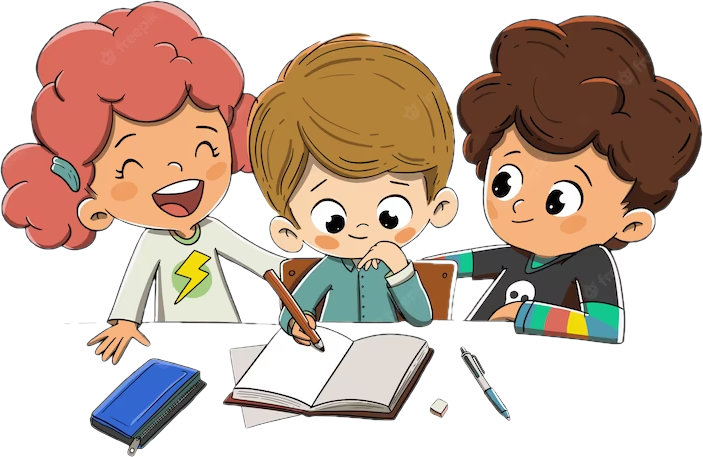 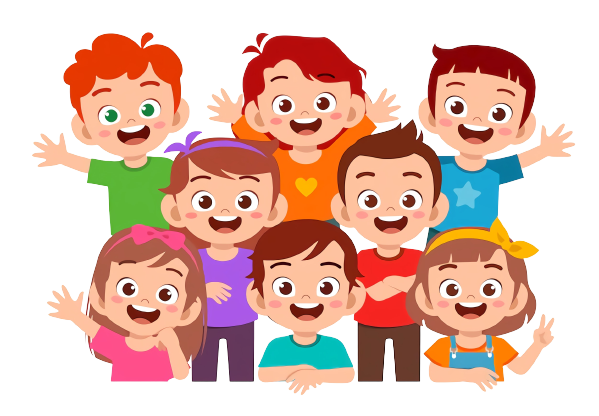 Thảo luận nhóm 3
Chia sẻ trước lớp
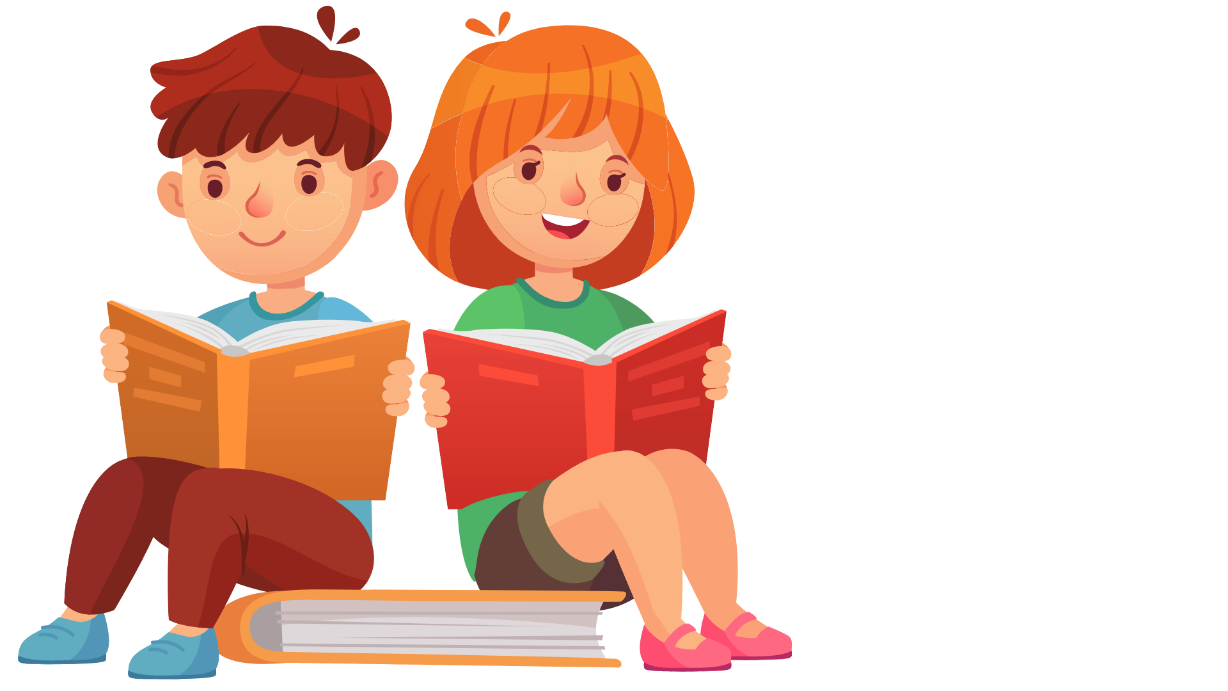 XÁC ĐỊNH YÊU CẦU ĐỀ BÀI
2. Đoạn văn dưới đây có mấy câu? Nhờ đâu mà em biết?
1
2
3
4
5
Cây bách xanh đẹp nhất mỗi độ đông về. Những vòm cây trong vườn đều đã nhuộm màu già nua cằn cỗi. Chỉ có cây bách xanh vẫn mạnh mẽ vươn lên, thản nhiên chẳng sợ chi mưa gió. Những tán tròn vẫn xanh um mướt mát. Nhưng đọt non của lá cây bách màu xanh nõn như muốn uống trọn cả những tia nắng nhẹ của mùa đông, ẩn lên màu sức sống đẹp ngơ ngẩn.
Theo Võ Thu Hương
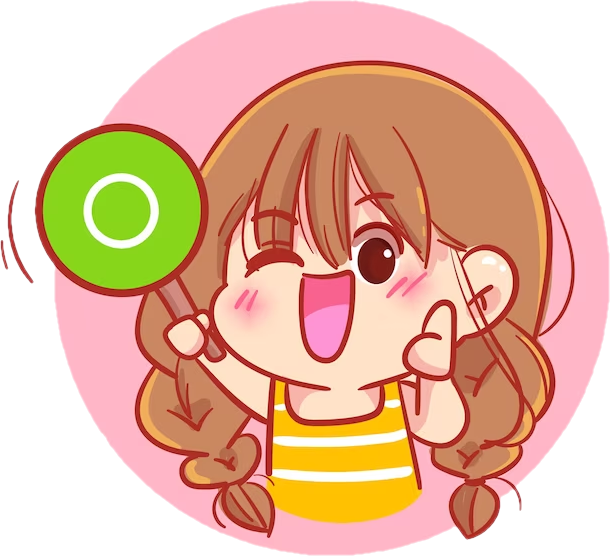 Dấu hiệu nào để em nhận biết đó là một câu?
Cây bách xanh đẹp nhất mỗi độ đông về.
Những vòm cây trong vườn đều đã nhuộm màu già nua cằn cỗi.
Chỉ có cây bách xanh vẫn mạnh mẽ vươn lên, thản nhiên chẳng sợ chi mưa gió.
Những tán tròn vẫn xanh um mướt mát.
Nhưng đọt non của lá cây bách màu xanh nõn như muốn uống trọn cả những tia nắng nhẹ của mùa đông, ẩn lên màu sức sống đẹp ngơ ngẩn.
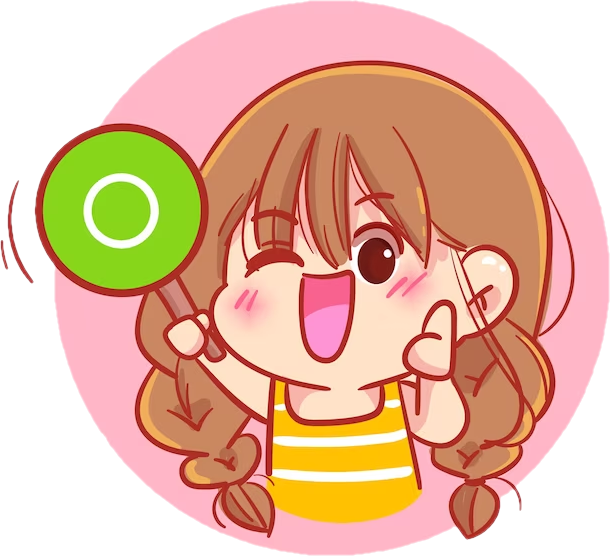 Dấu hiệu nào để em nhận biết đó là một câu?
Chữ cái đầu câu được viết hoa, cuối câu có dấu chấm.
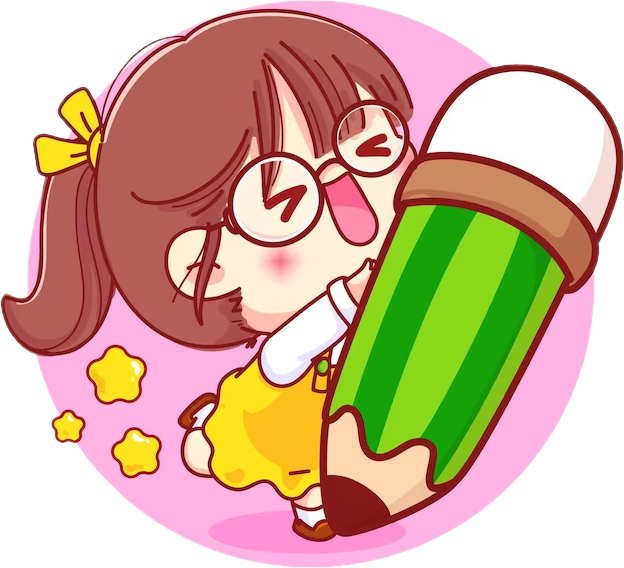 Để nhận biết được số câu ta dựa vào dấu hiệu chữ đầu câu được viết hoa, cuối câu có dấu chấm.
Điều cần ghi nhớ
Điều cần ghi nhớ
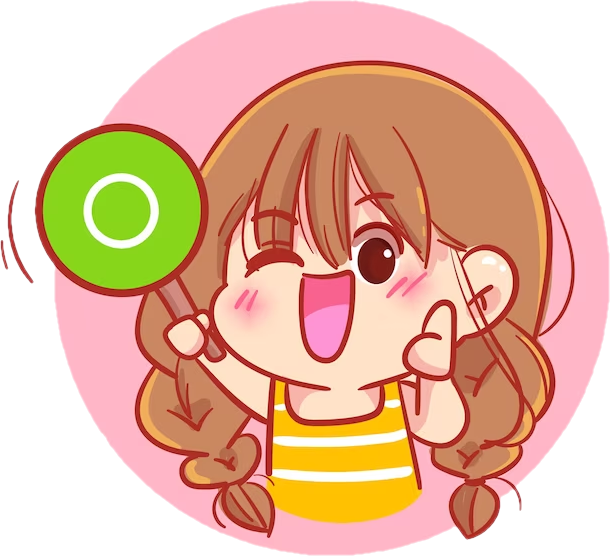 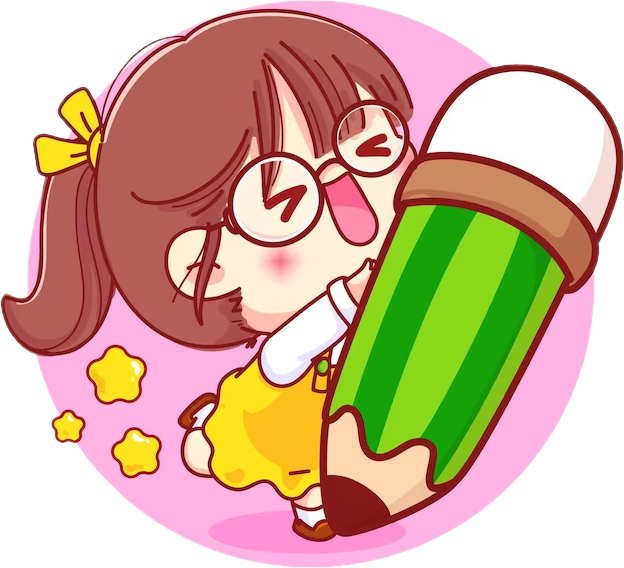 ……
1. Câu là tập hợp các từ ngữ thường diễn đạt một ý trọn vẹn.
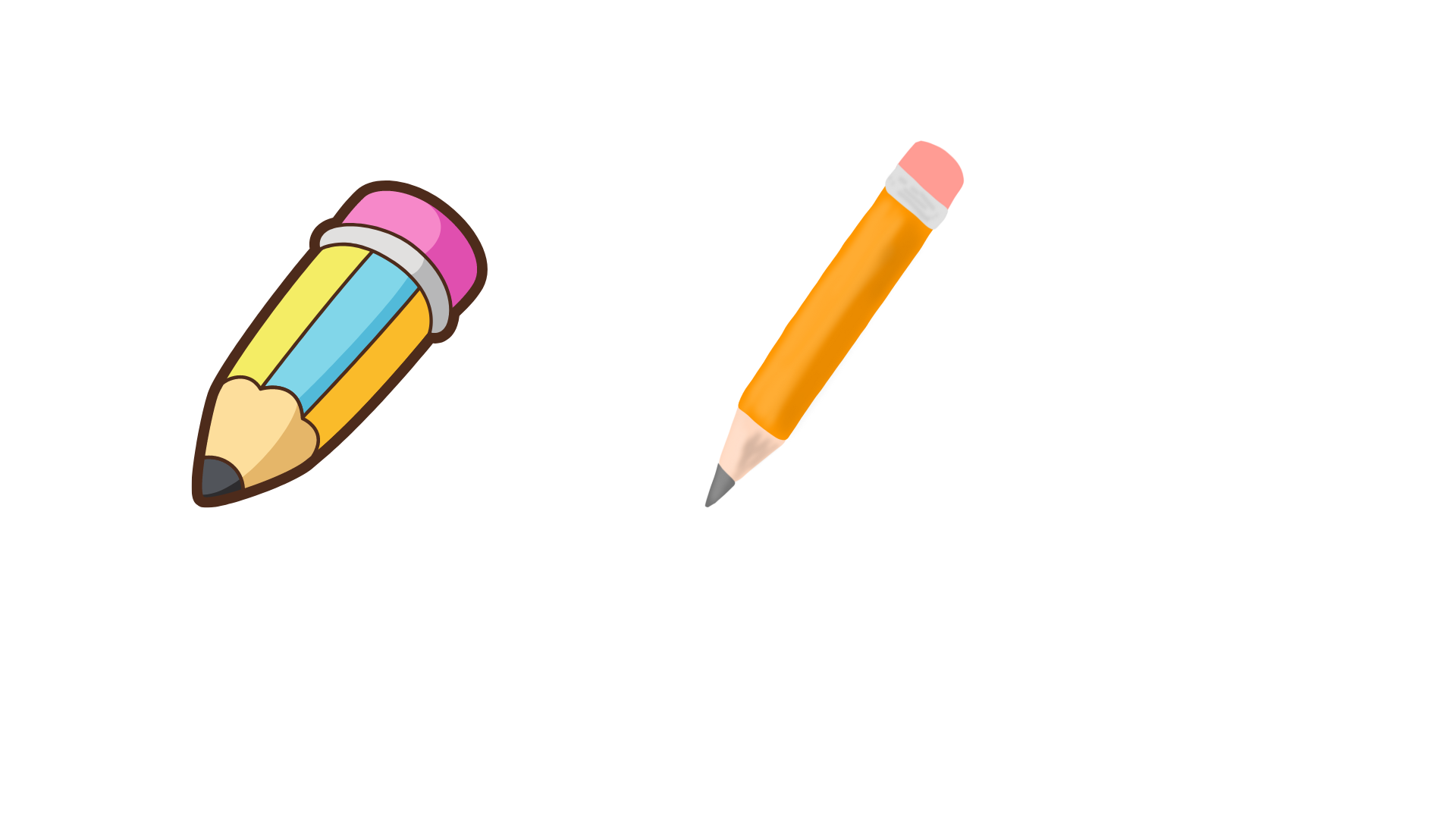 2. Chữ đầu câu viết hoa, cuối câu thường có dấu chấm.
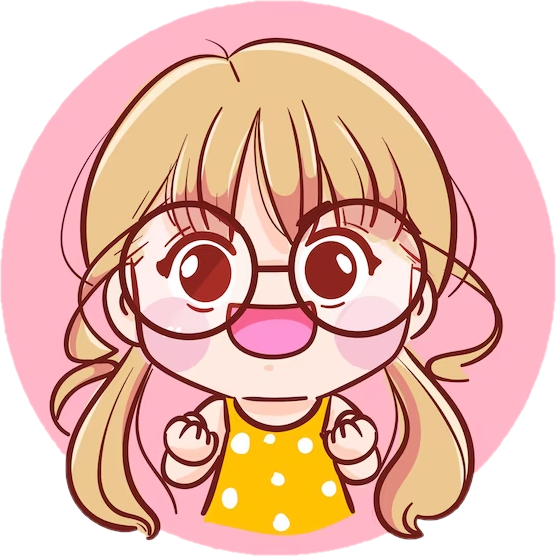 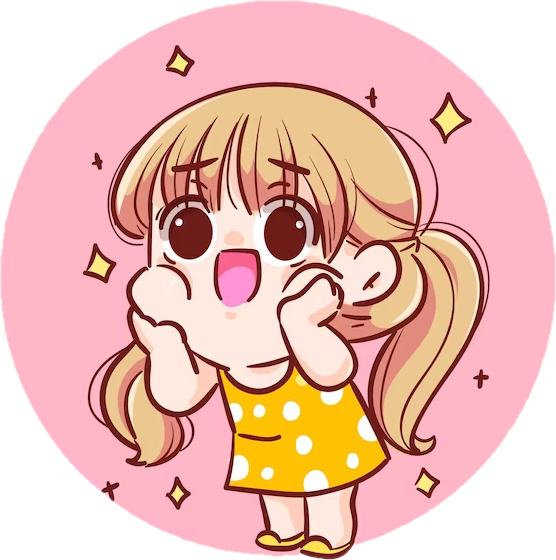 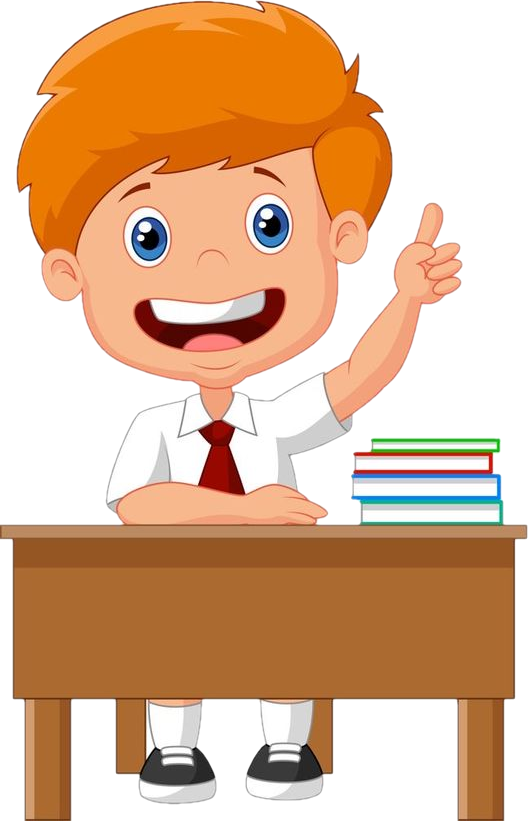 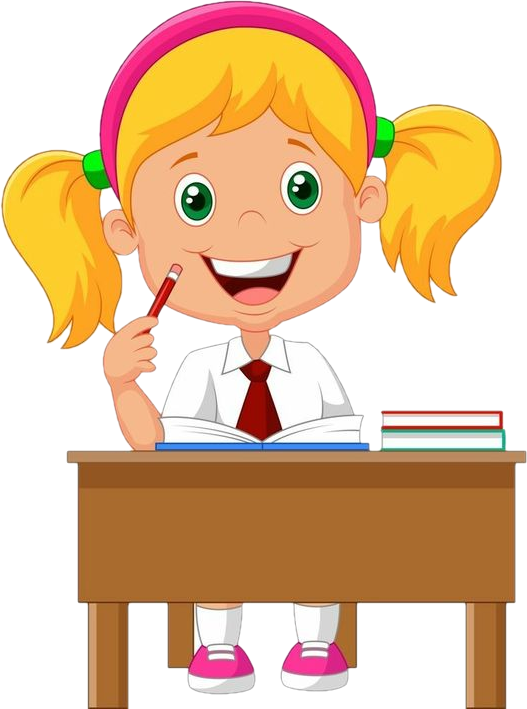 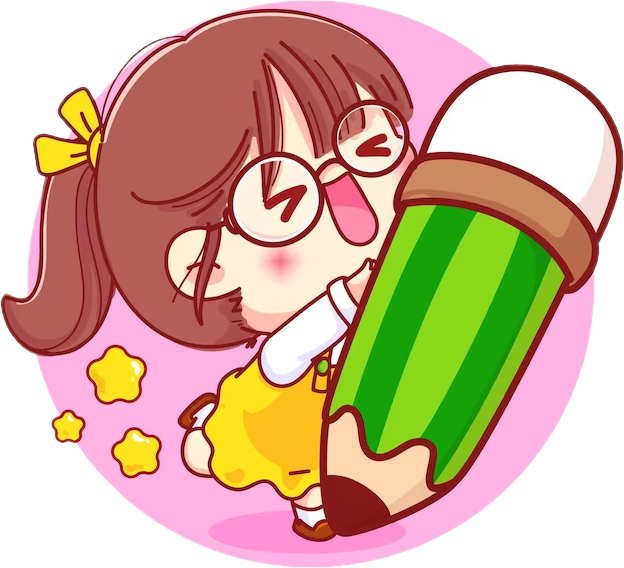 Thực hiện bài tập 2 vào vở bài tập
3. Tìm từ ngữ phù hợp thay cho 	      trong mỗi dòng sau để tạo thành câu:
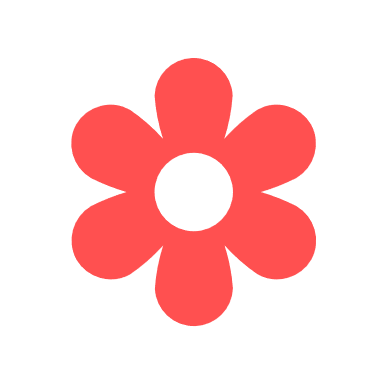 Thảo luận nhóm 3
Chia sẻ trước lớp
a.	   là loài hoa em thích nhất.
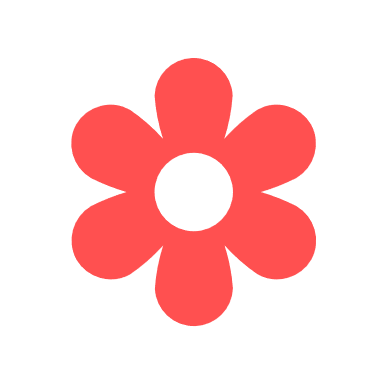 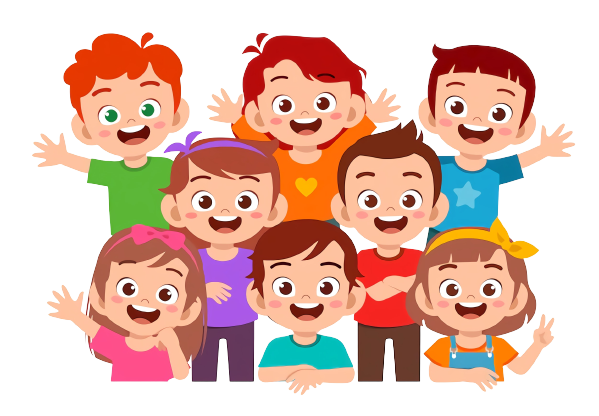 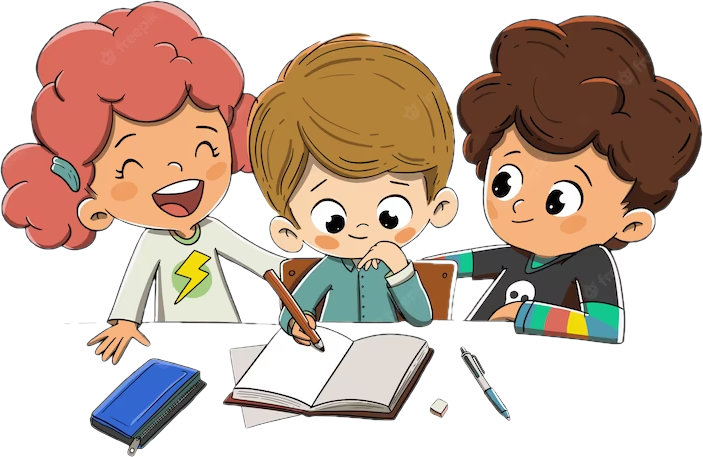 b.	   sáng lấp lánh trên bầu trời đêm.
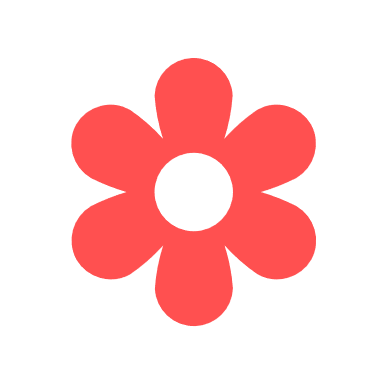 c.	   tham gia Tết trồng cây .
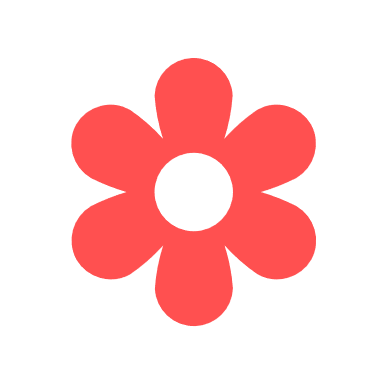 XÁC ĐỊNH YÊU CẦU ĐỀ BÀI
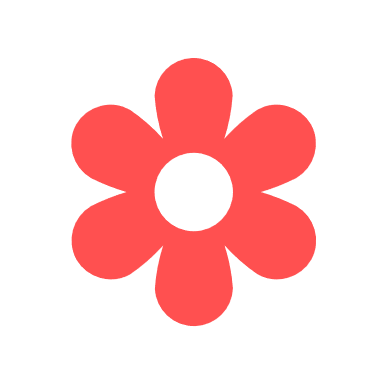 d. Người gần gũi với em nhất	    .
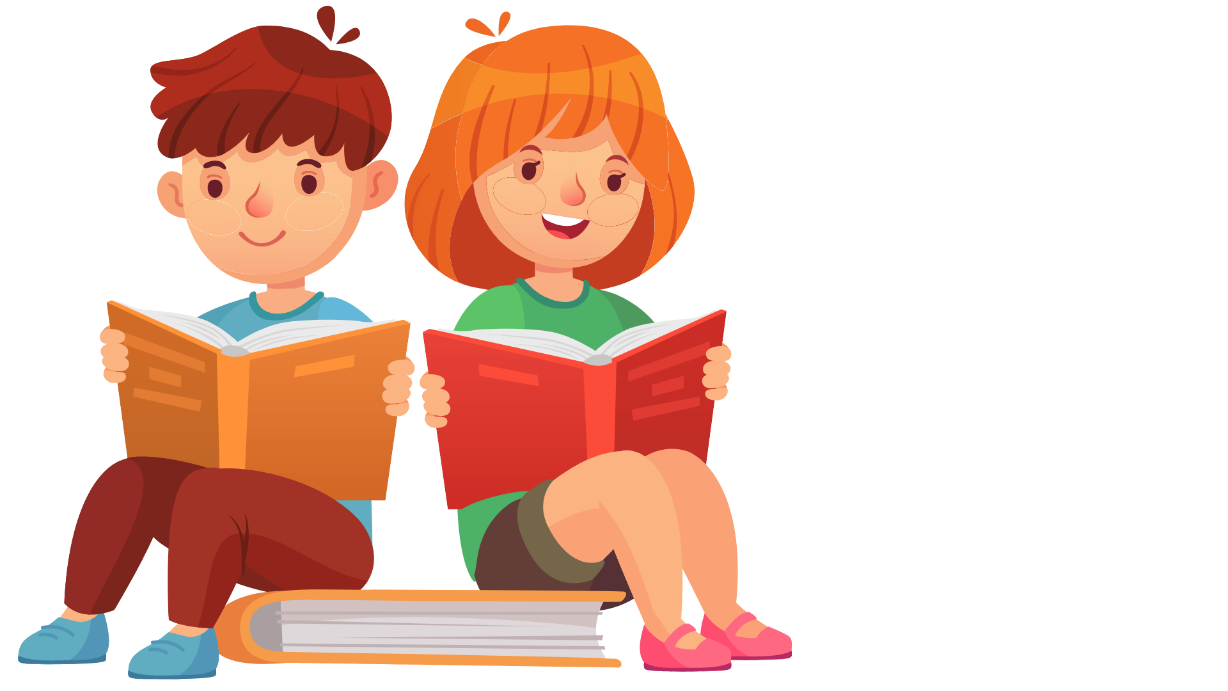 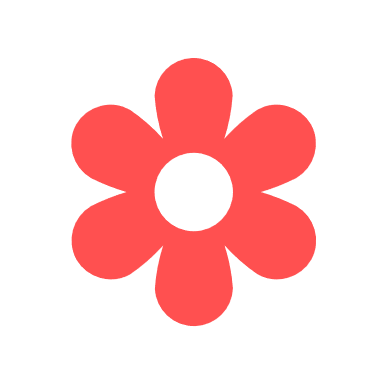 e. Chùm hoa phương		.
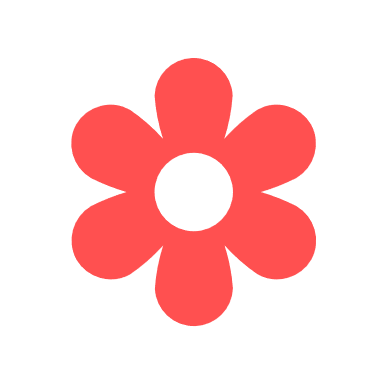 g. Những chú voi		.
3. Tìm từ ngữ phù hợp thay cho 	      trong mỗi dòng sau để tạo thành câu:
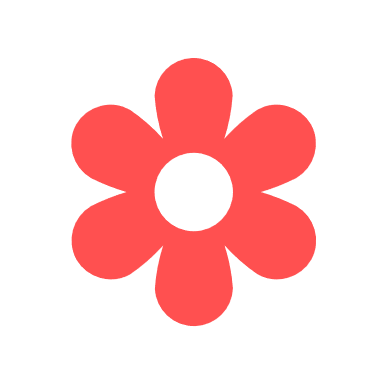 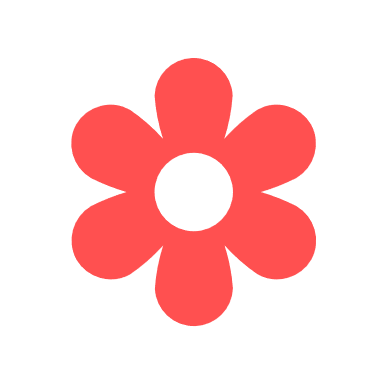 Hoa hồng/Hoa mai,…
a.	   				   là loài hoa em thích nhất.
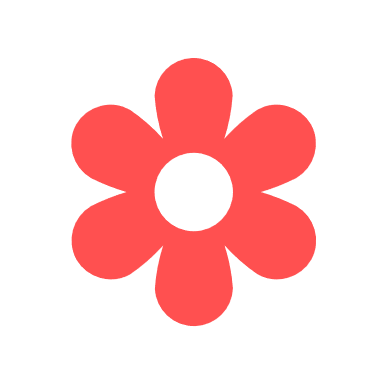 b.	   			sáng lấp lánh trên bầu trời đêm.
Những ngôi sao
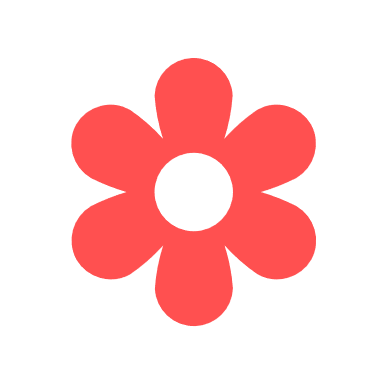 c.	   				 tham gia Tết trồng cây .
Chúng em/ Lớp em,…
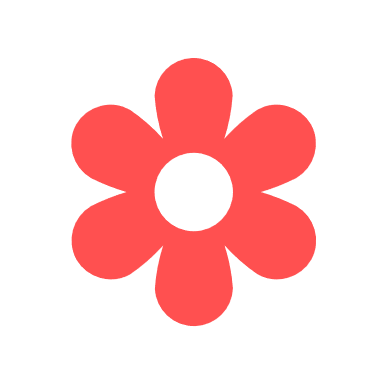 là mẹ/ là bạn Huy/…
d. Người gần gũi với em nhất	       				  .
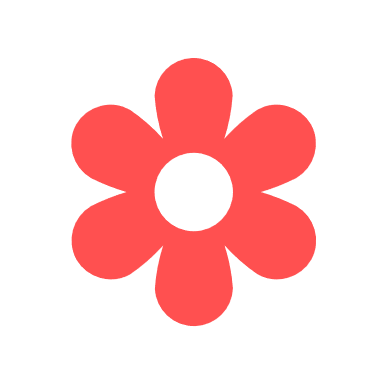 đỏ rực/ vừa nở sáng nay/…
e. Chùm hoa phượng						.
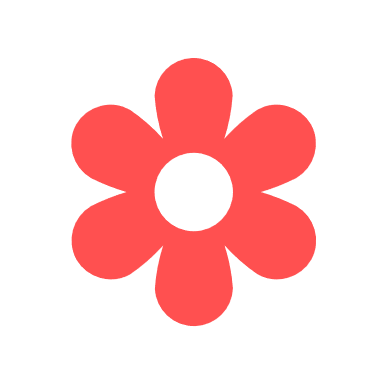 g. Những chú voi					.
đã được thả về rừng
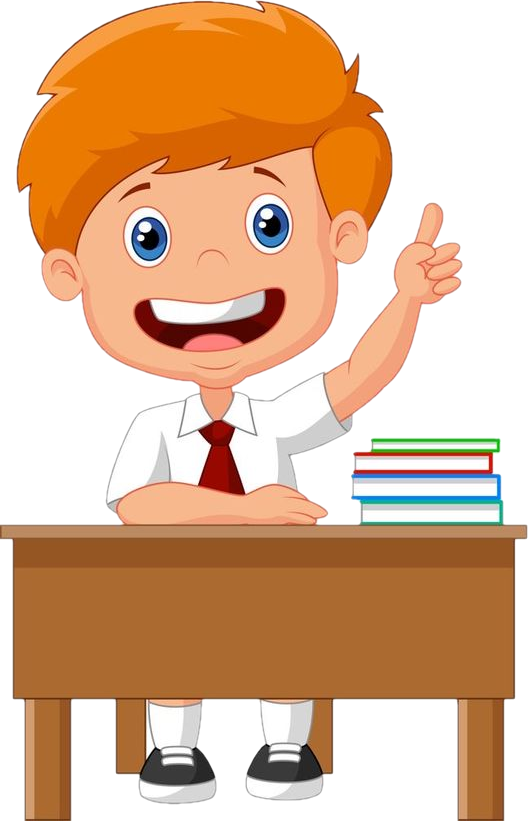 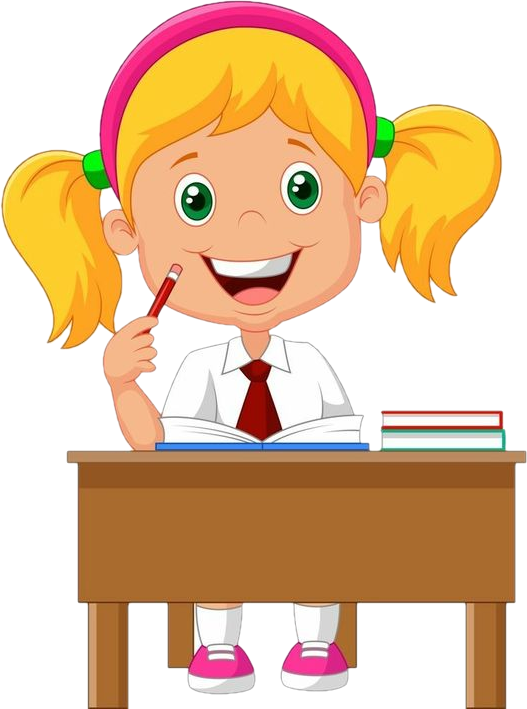 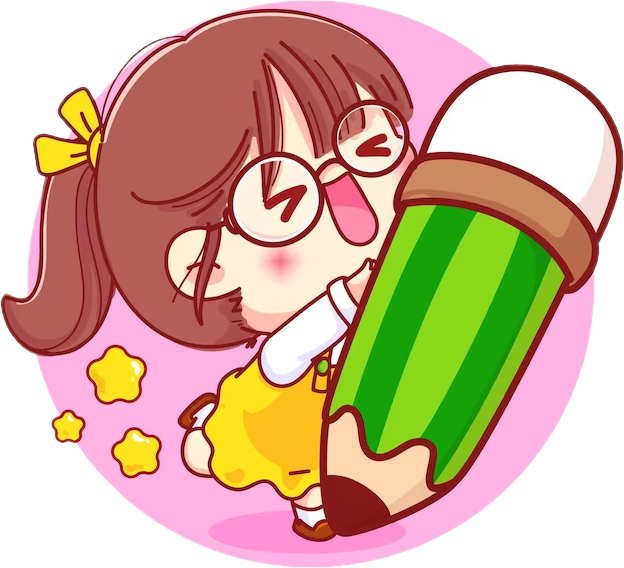 Thực hiện bài tập 3 vào vở bài tập
4. Đặt 1 – 2 câu:
Thảo luận nhóm 3
a. Giới thiệu một loài hoa em thích.
Chia sẻ trước lớp
b. Tả đặc điểm nổi bật của loài hoa.
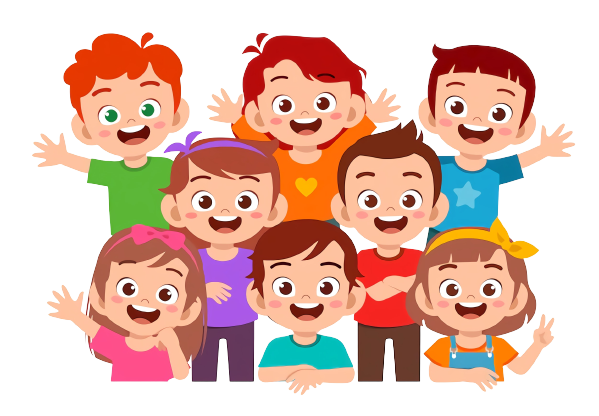 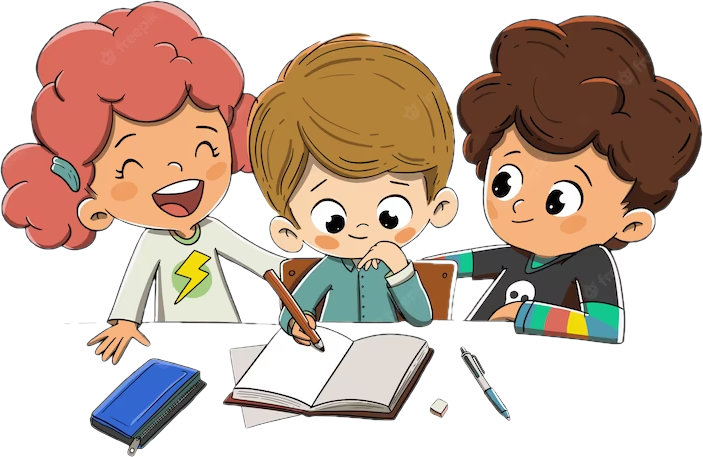 c. Nêu việc làm hoặc tình cảm, cảm xúc của em với loài hoa đó.
XÁC ĐỊNH YÊU CẦU ĐỀ BÀI
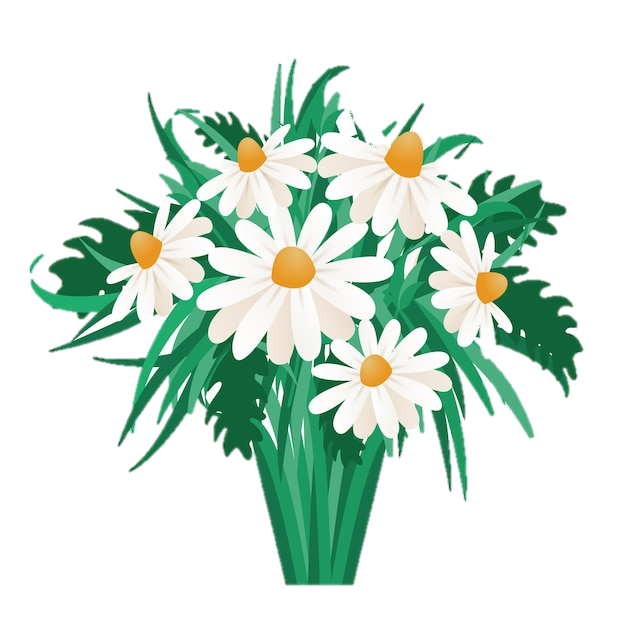 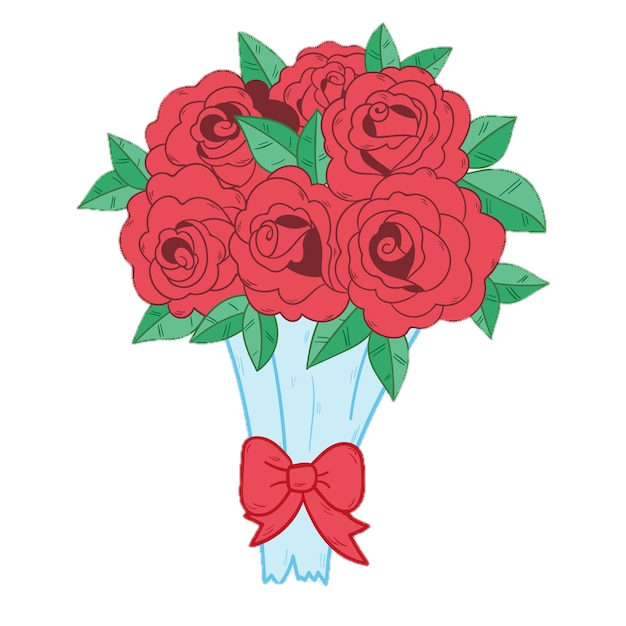 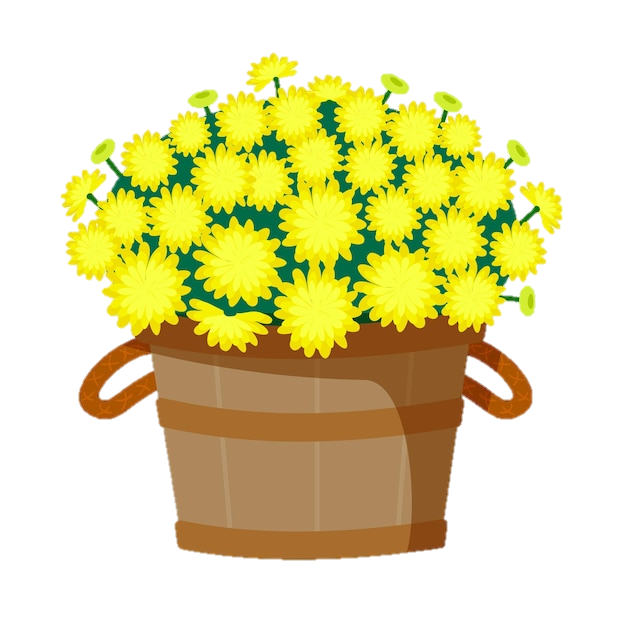 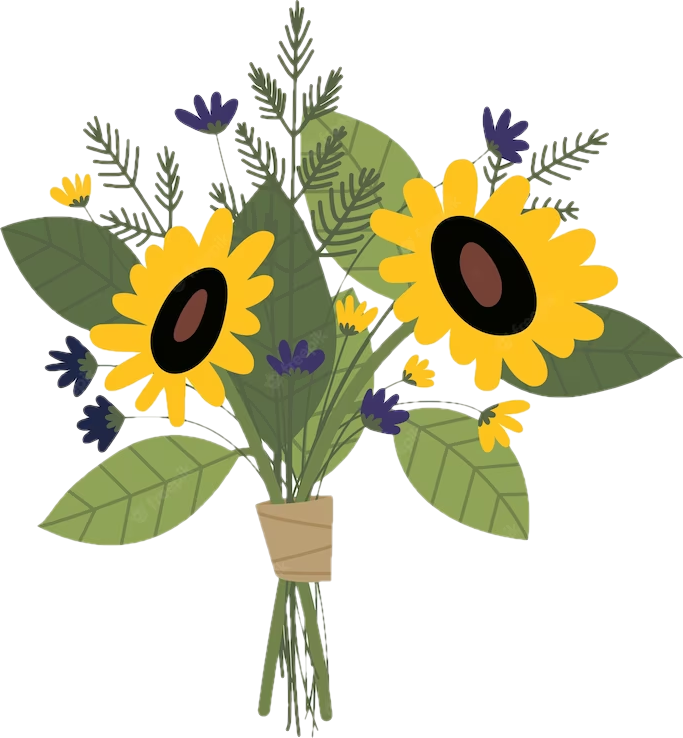 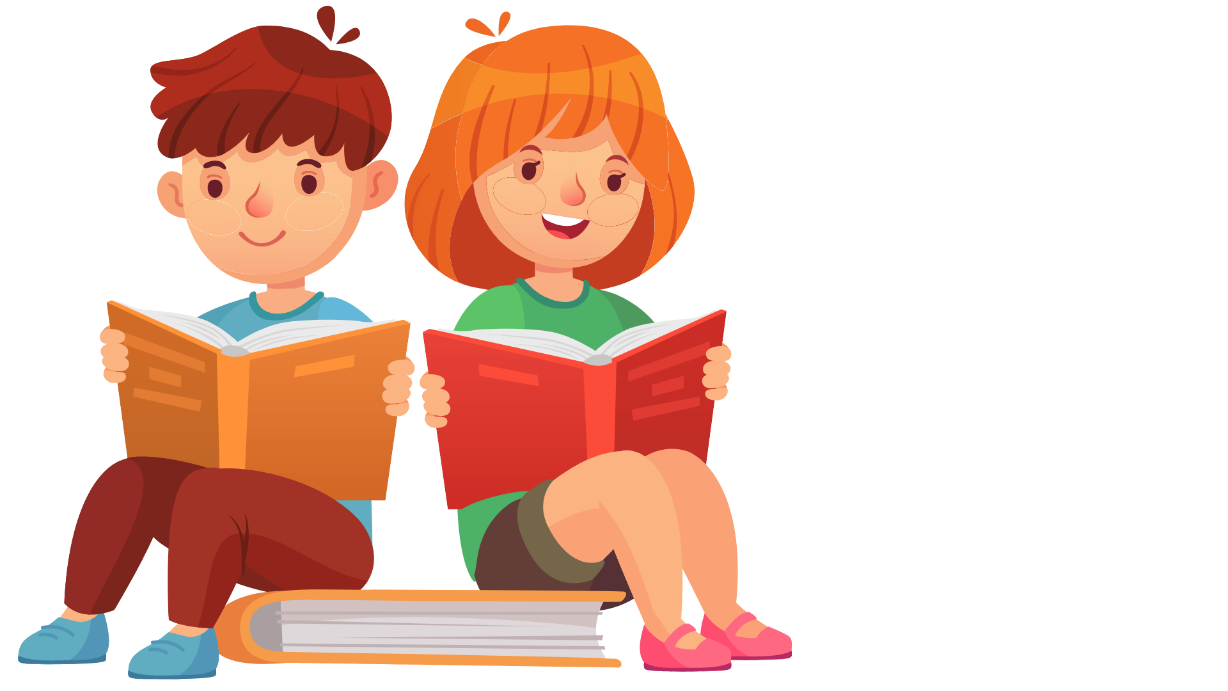 4. Đặt 1 – 2 câu:
a. Giới thiệu một loài hoa em thích.
Hoa sen là loài hoa mà em rất thích.
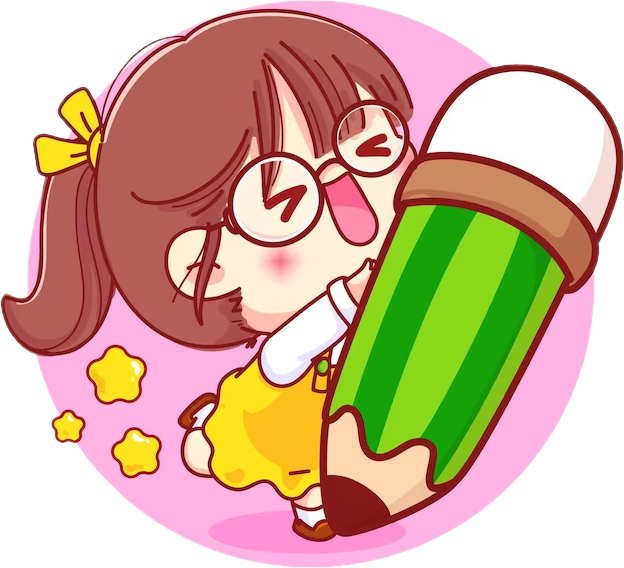 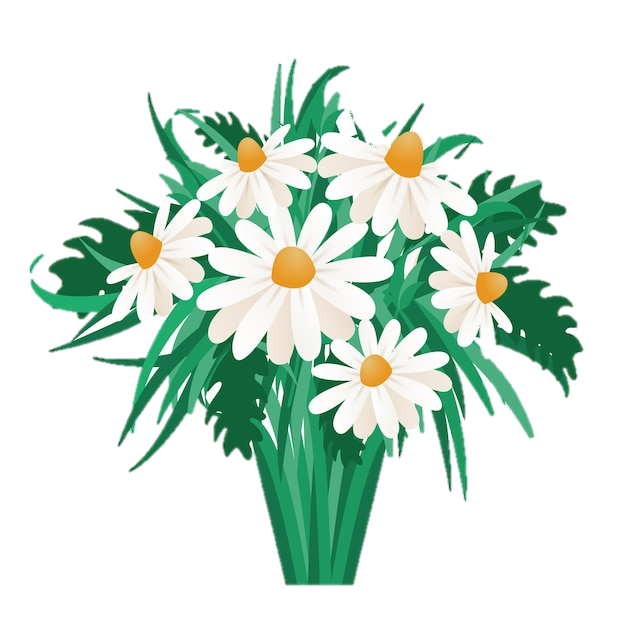 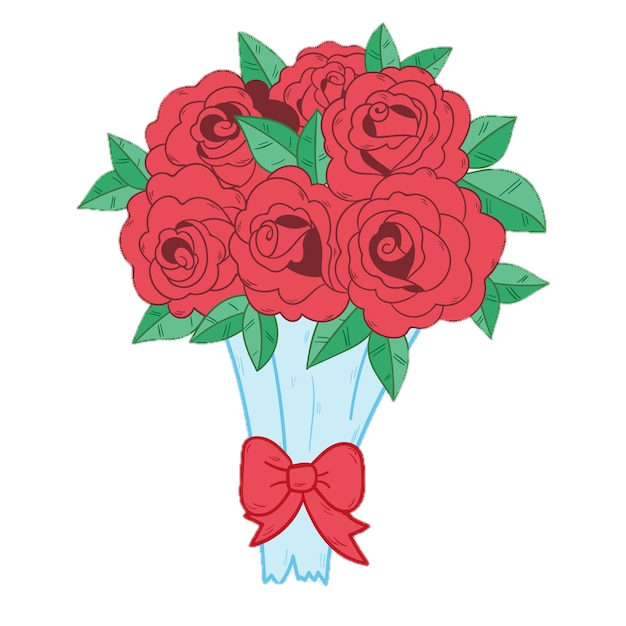 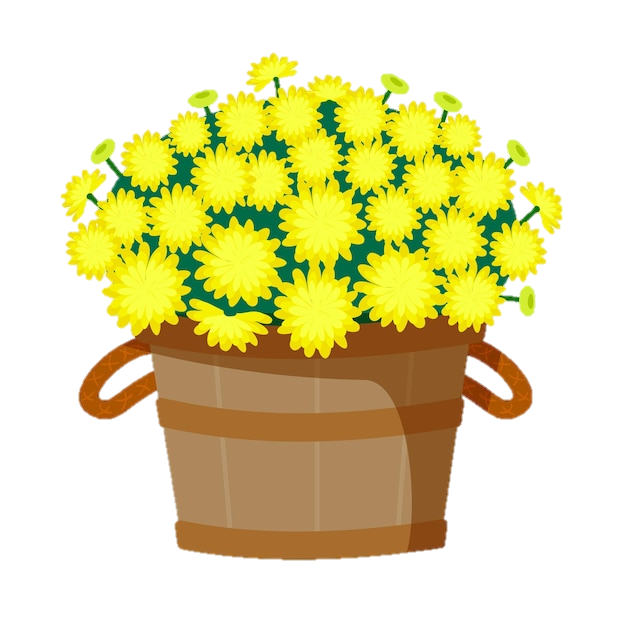 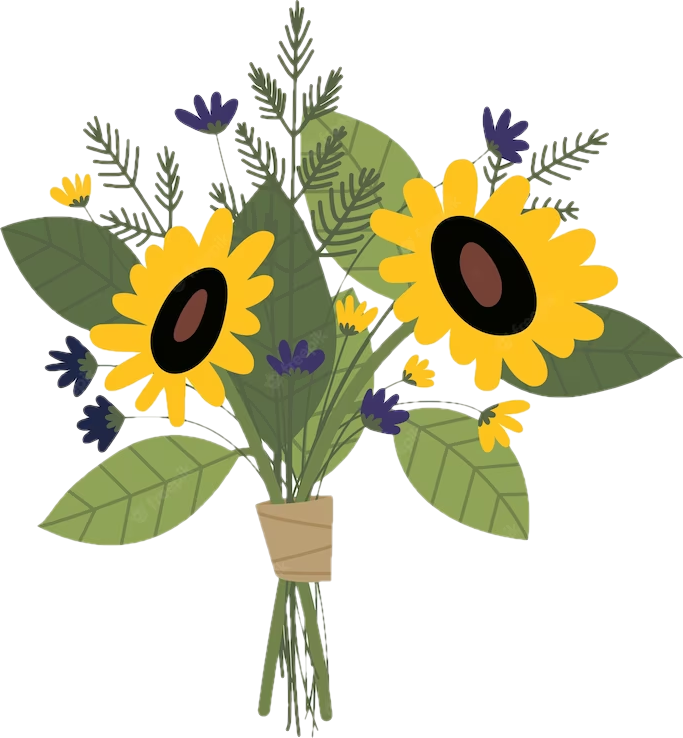 4. Đặt 1 – 2 câu:
Hoa sen thường mọc trong những đầm lầy.
b. Tả đặc điểm nổi bật của loài hoa.
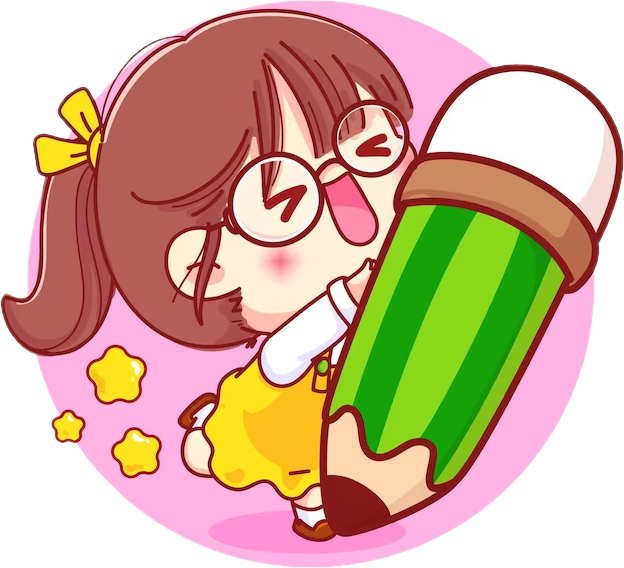 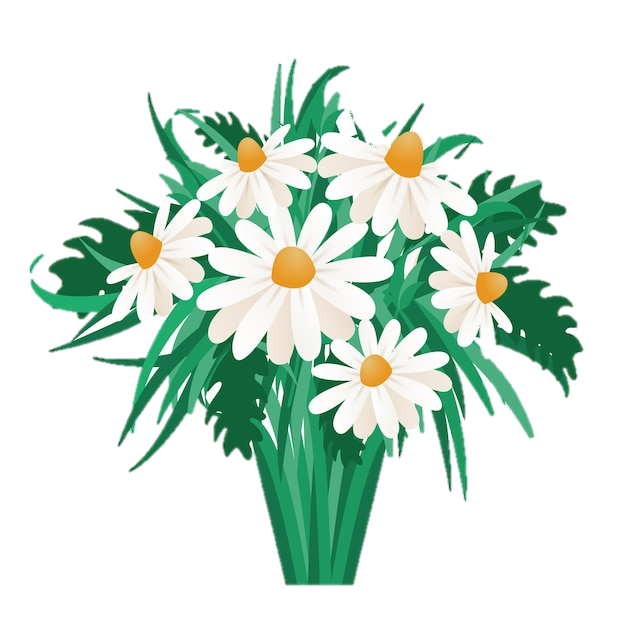 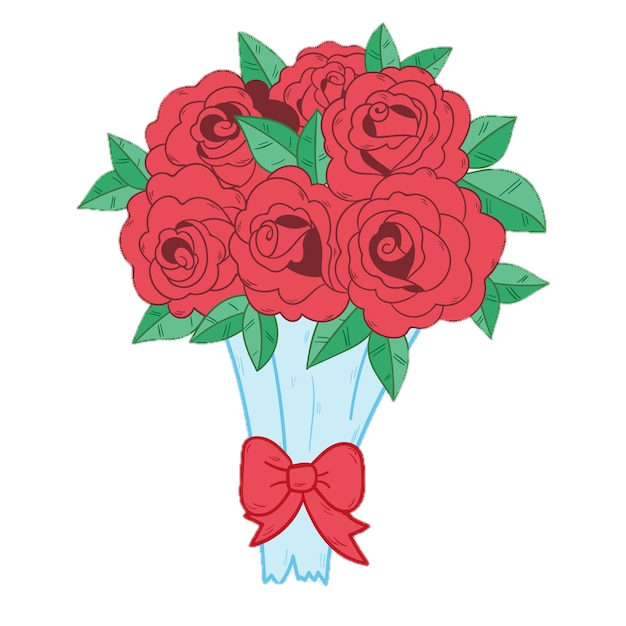 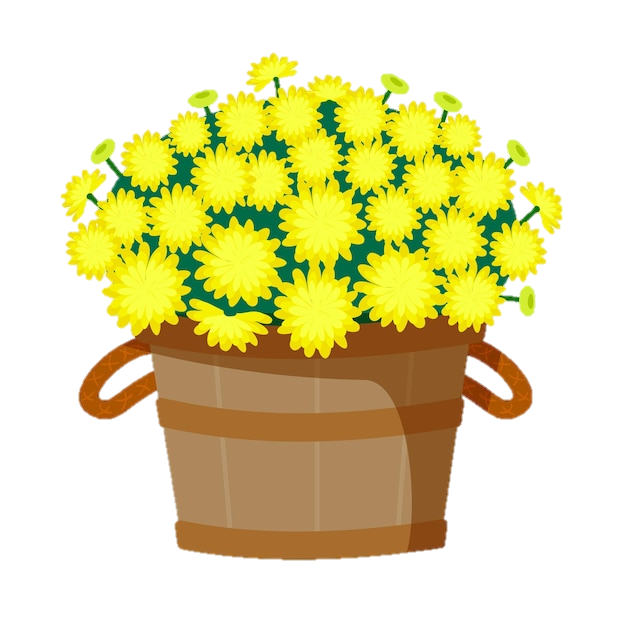 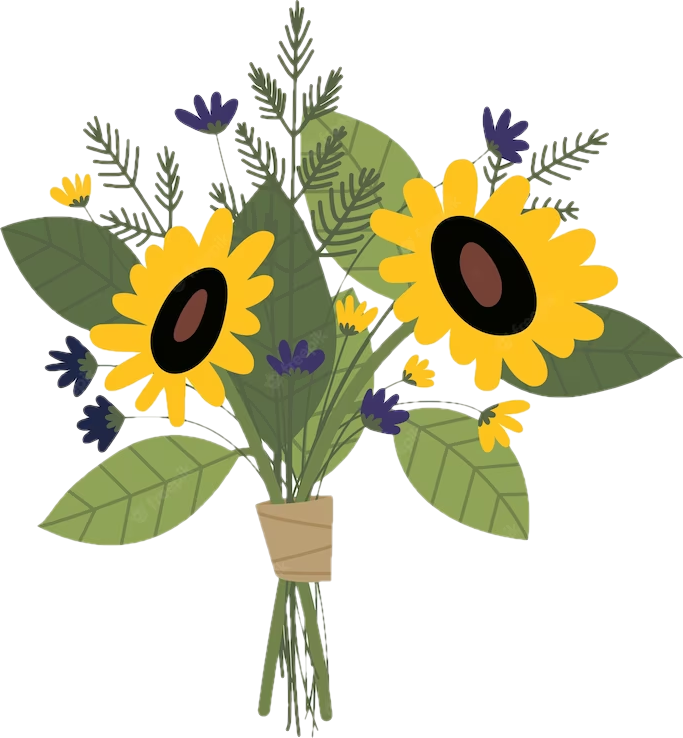 4. Đặt 1 – 2 câu:
c. Nêu việc làm hoặc tình cảm, cảm xúc của em với loài hoa đó.
Mỗi mùa sen nở, em thường ra đầm hái hoa sen.
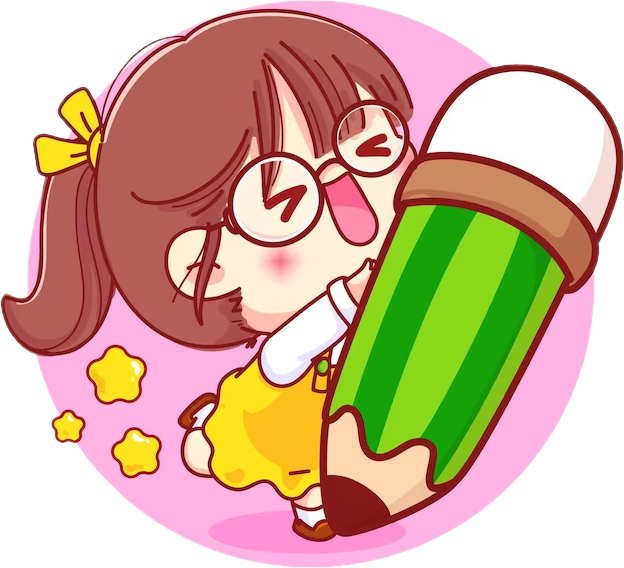 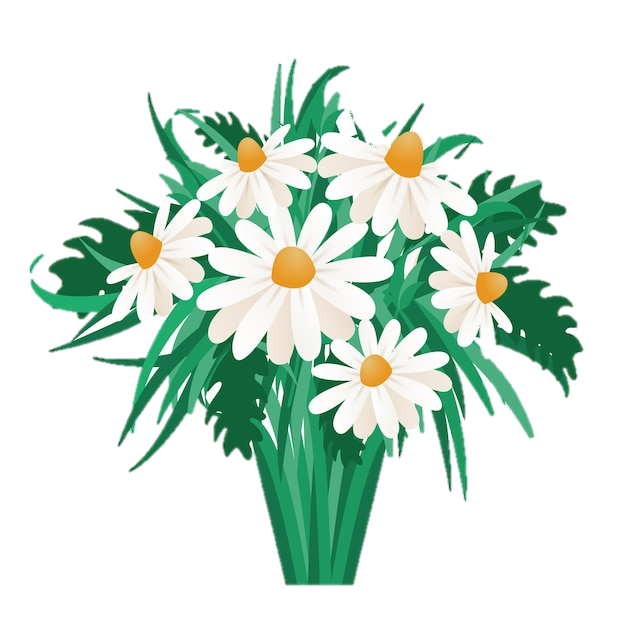 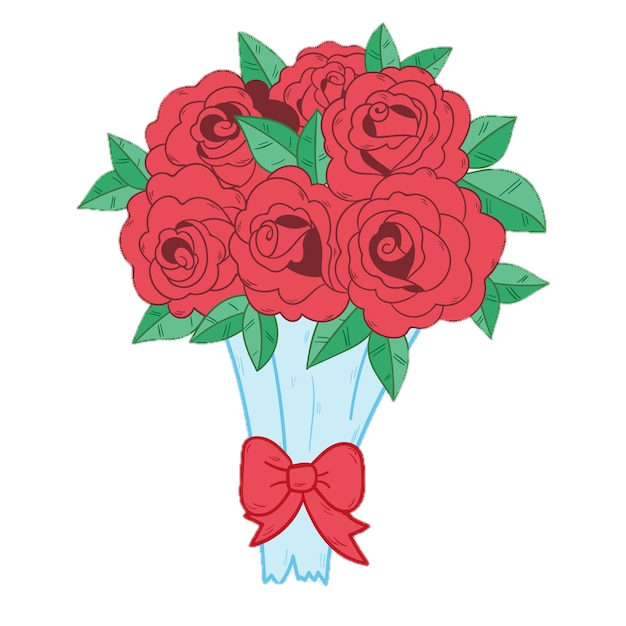 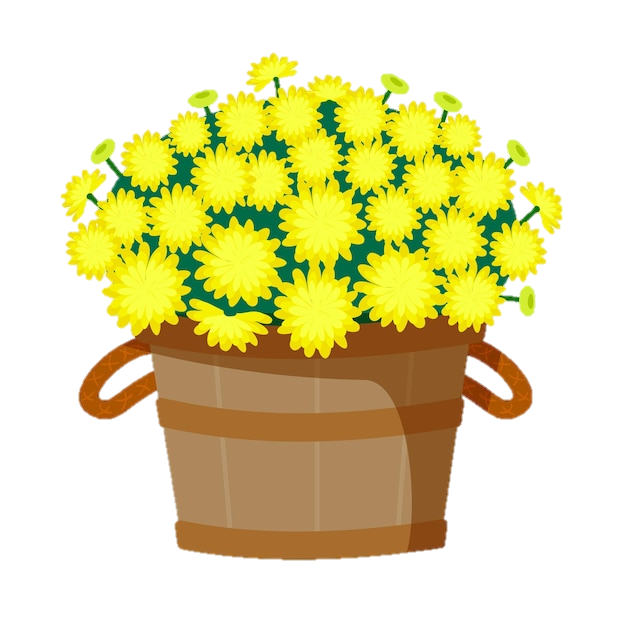 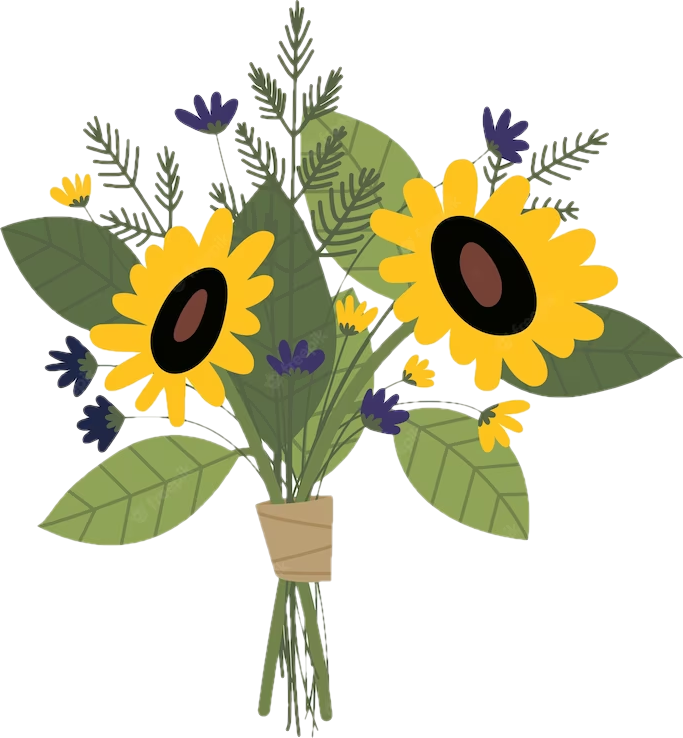 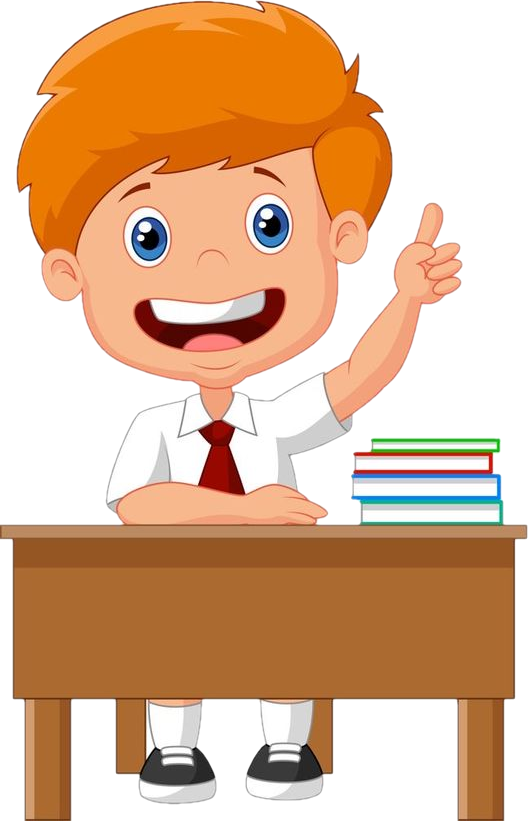 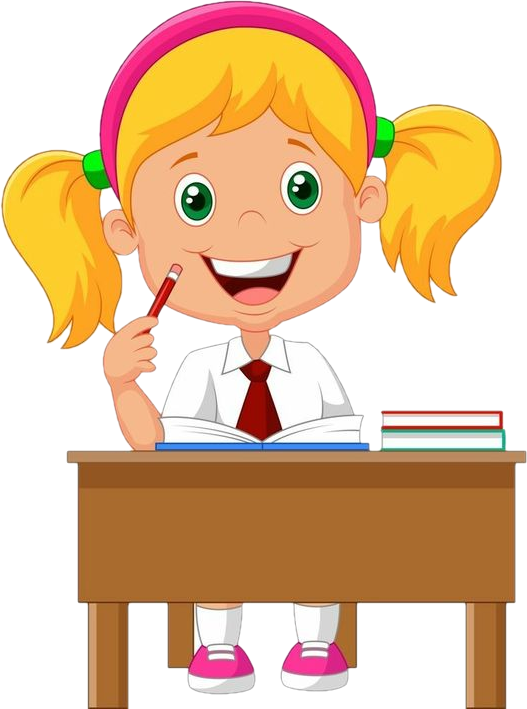 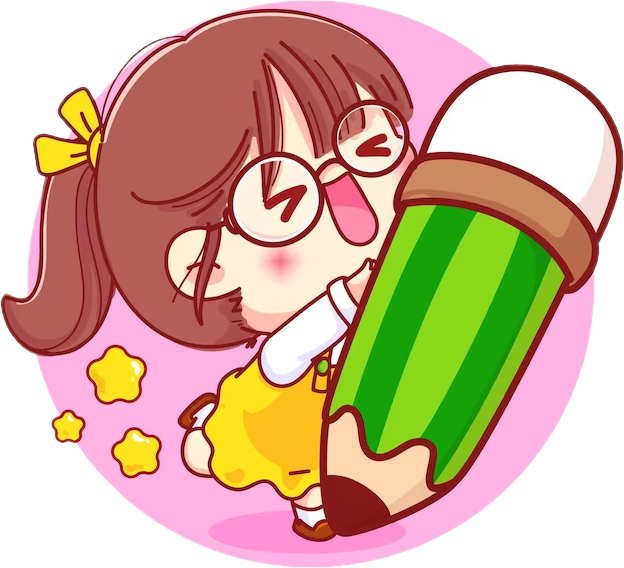 Thực hiện bài tập 4 vào vở bài tập
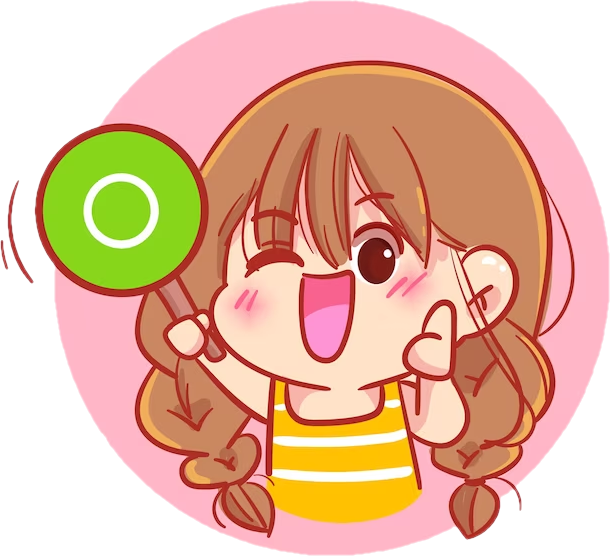 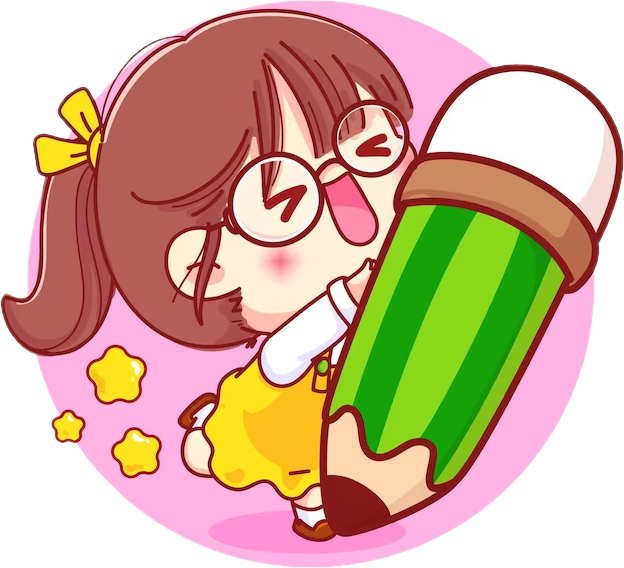 Bài tập
Củng cố
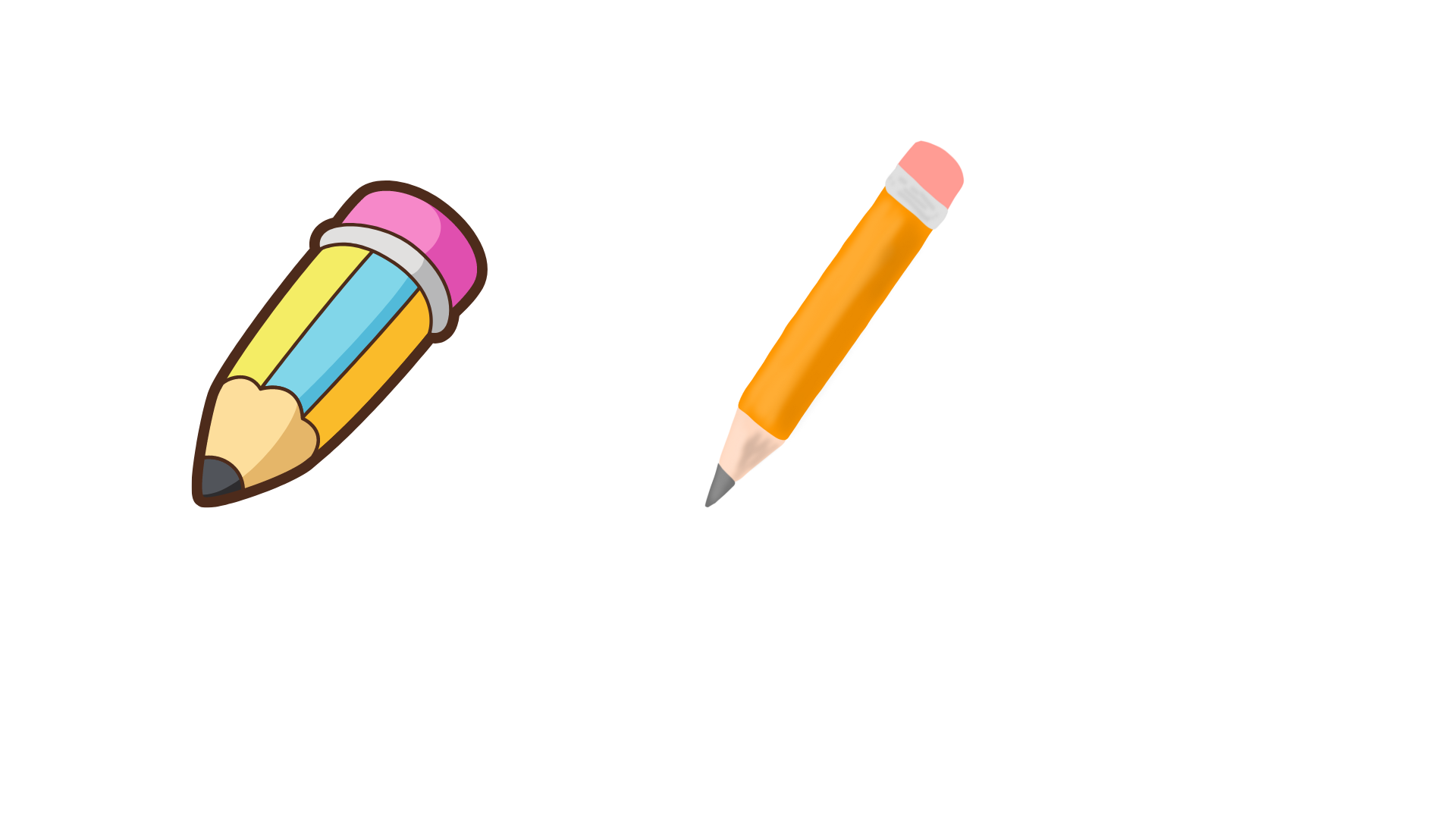 ………………
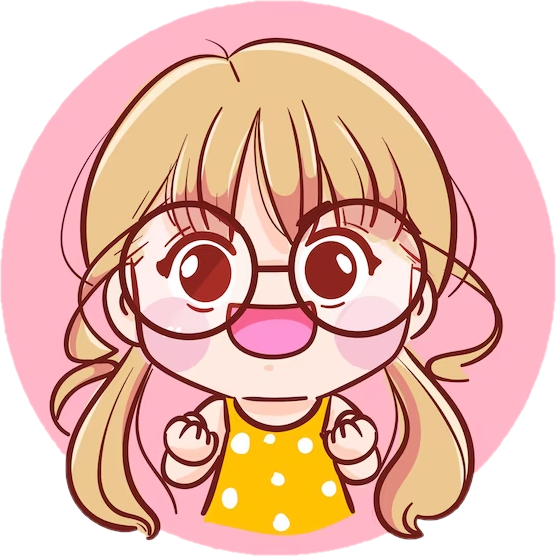 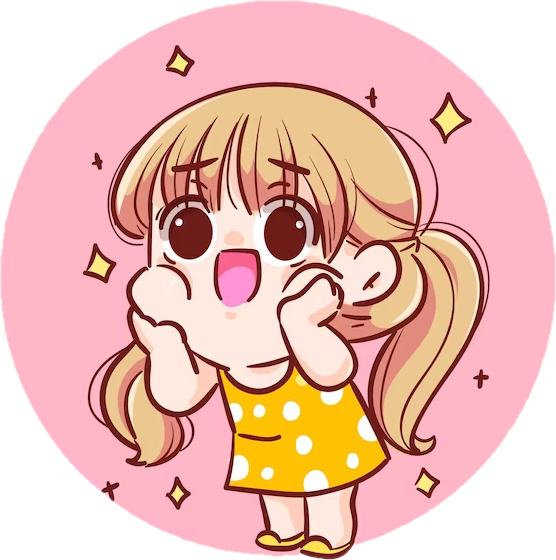 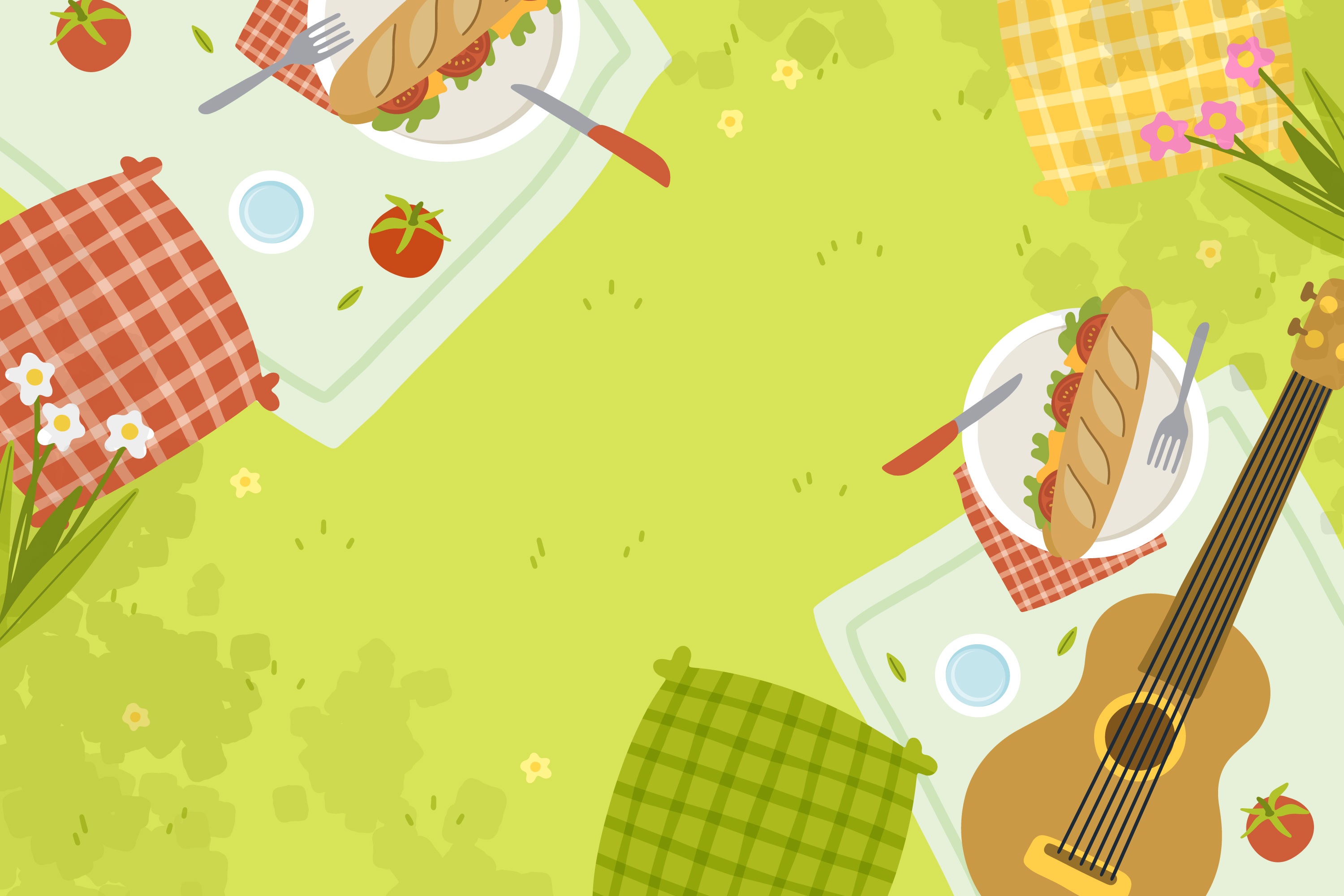 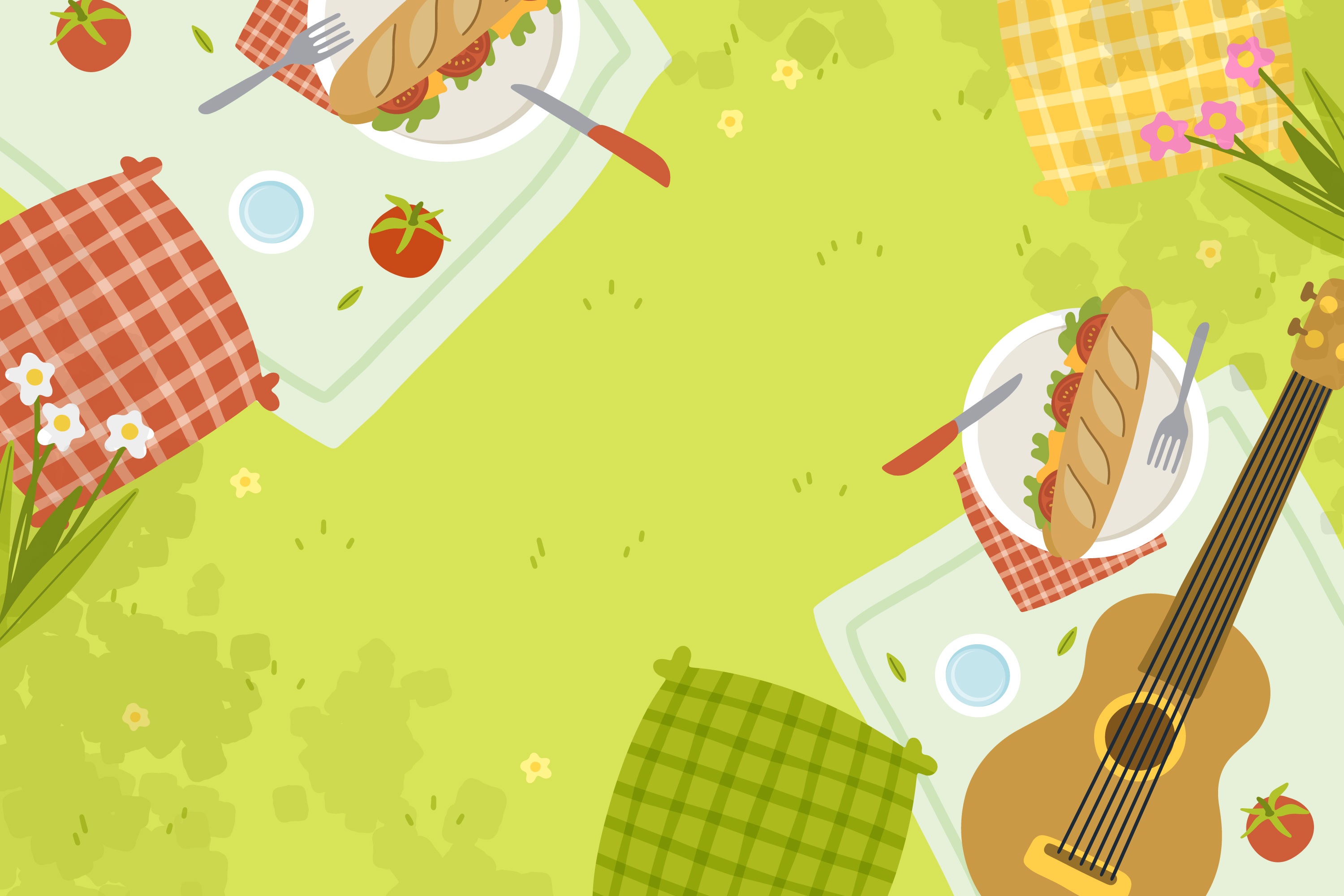 NGÀY CHỦ NHẬT VUI
NGÀY CHỦ NHẬT VUI
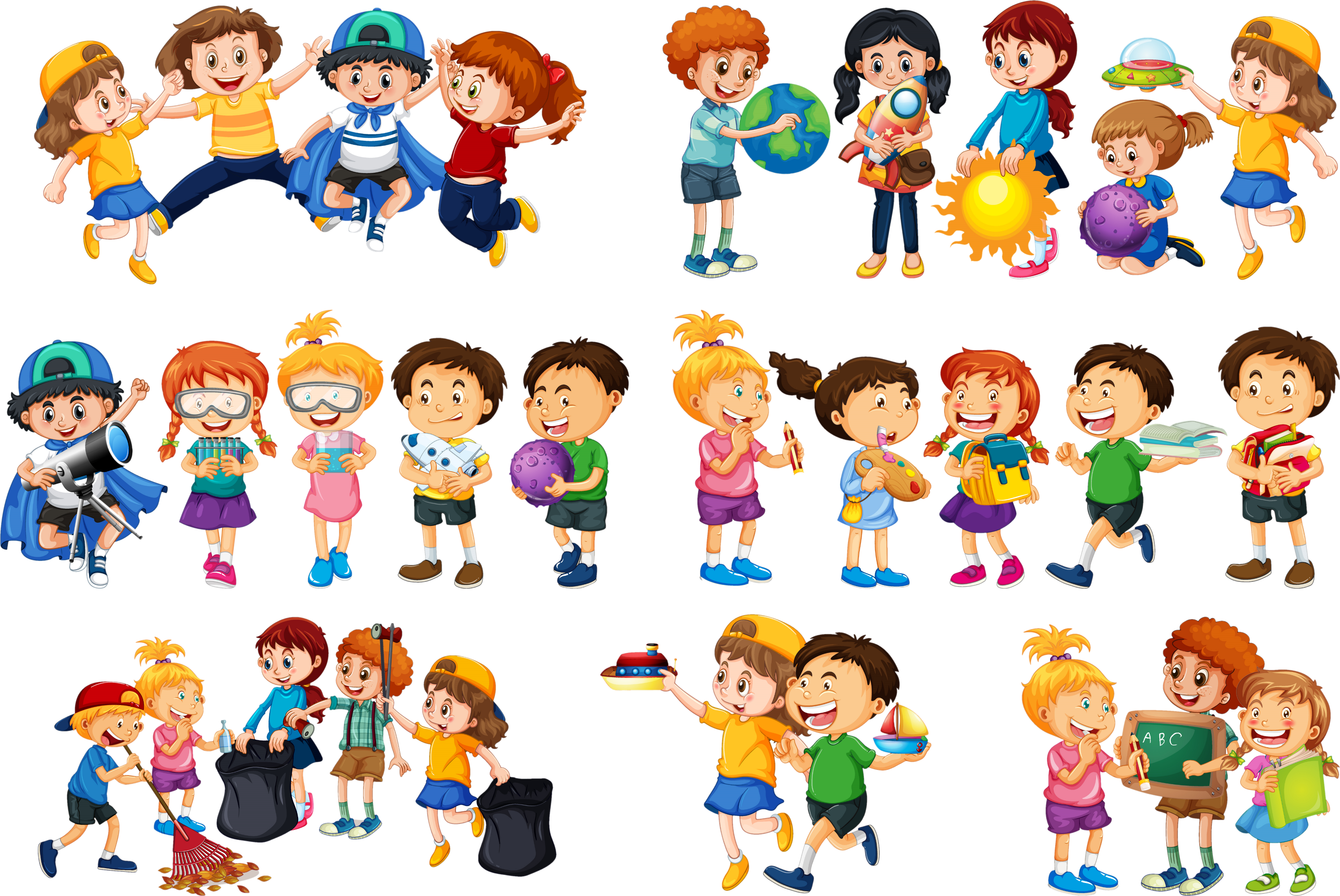 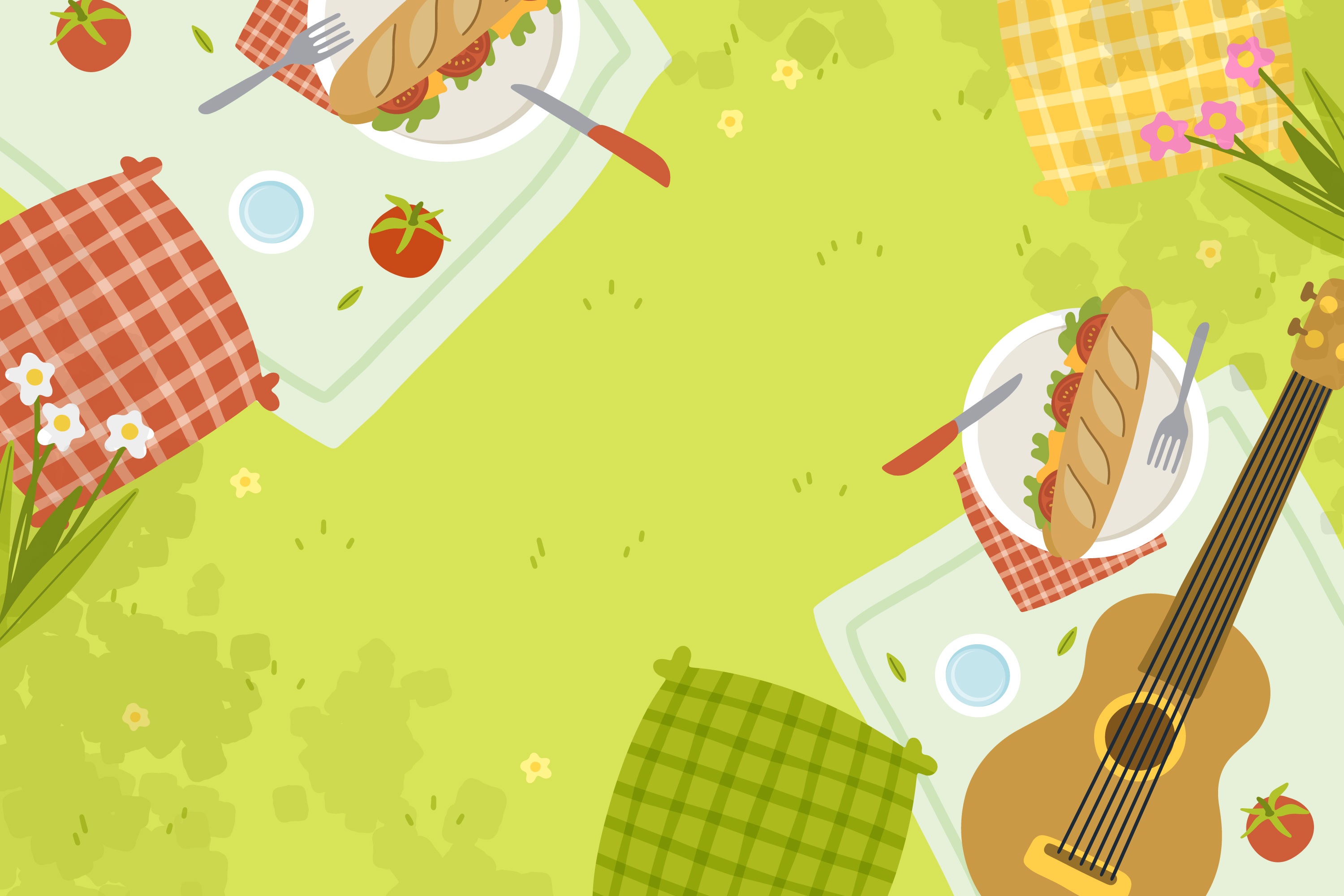 Chúng mình đang chuẩn bị thức ăn để có một buổi cắm trại hoàn hảo. Hãy trả lời các câu để chuẩn bị thức ăn cùng chúng mình nhé.
Chữ cái đầu câu được viết hoa, cuối câu có dấu chấm.
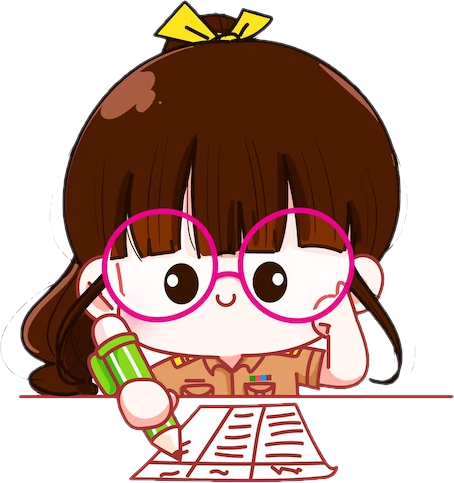 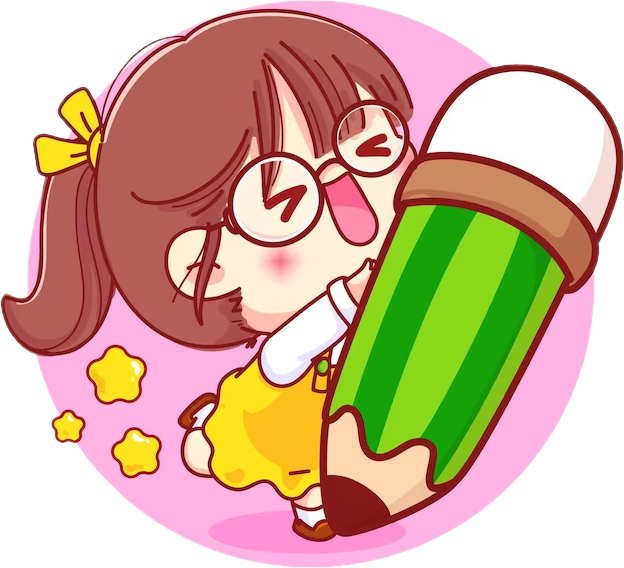 Câu 1: Dấu hiệu để nhận biết một câu là gì?
ngát
tỏa
hương thơm
hoa hồng
Hoa hồng tỏa hương thơm ngát.
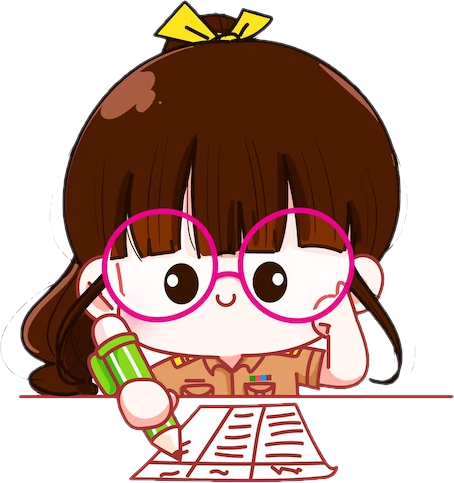 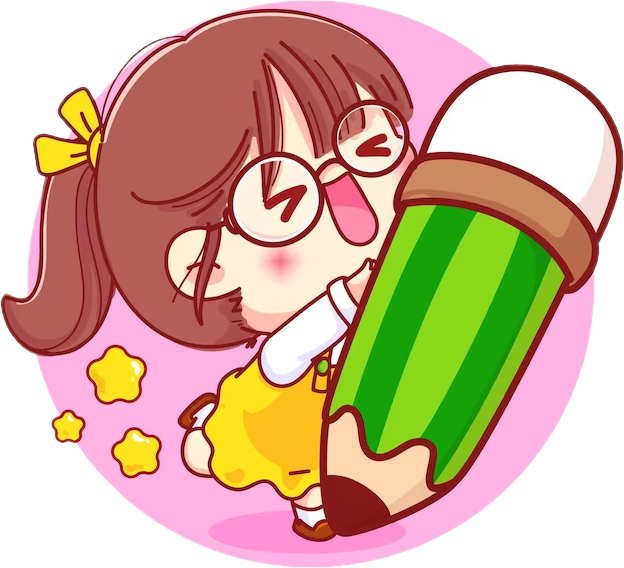 Câu 2: Sắp xếp các từ ngữ thành câu cho đúng.
Ông nội là người em rất yêu quý.
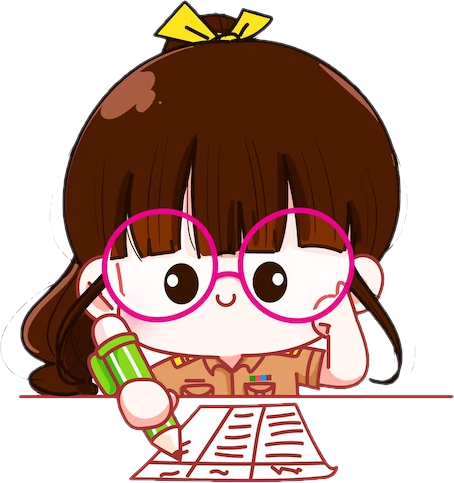 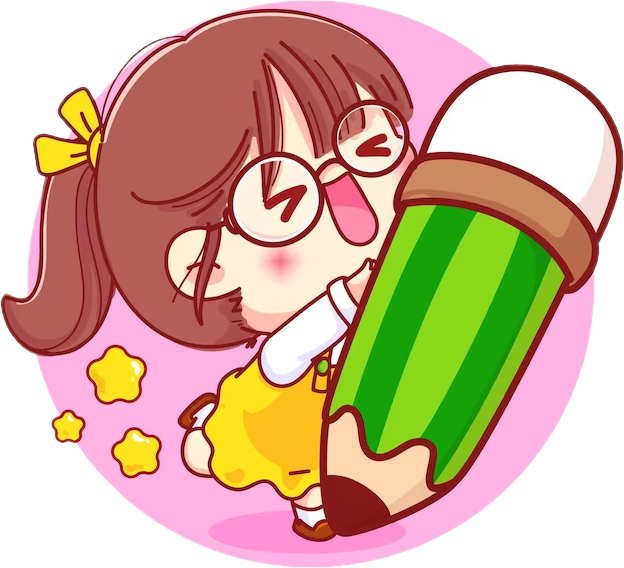 Câu 3: Đặt 1 câu giới thiệu về người mà em yêu quý.
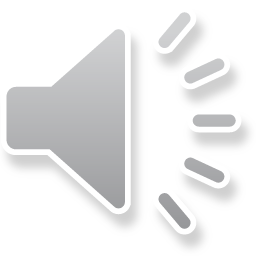 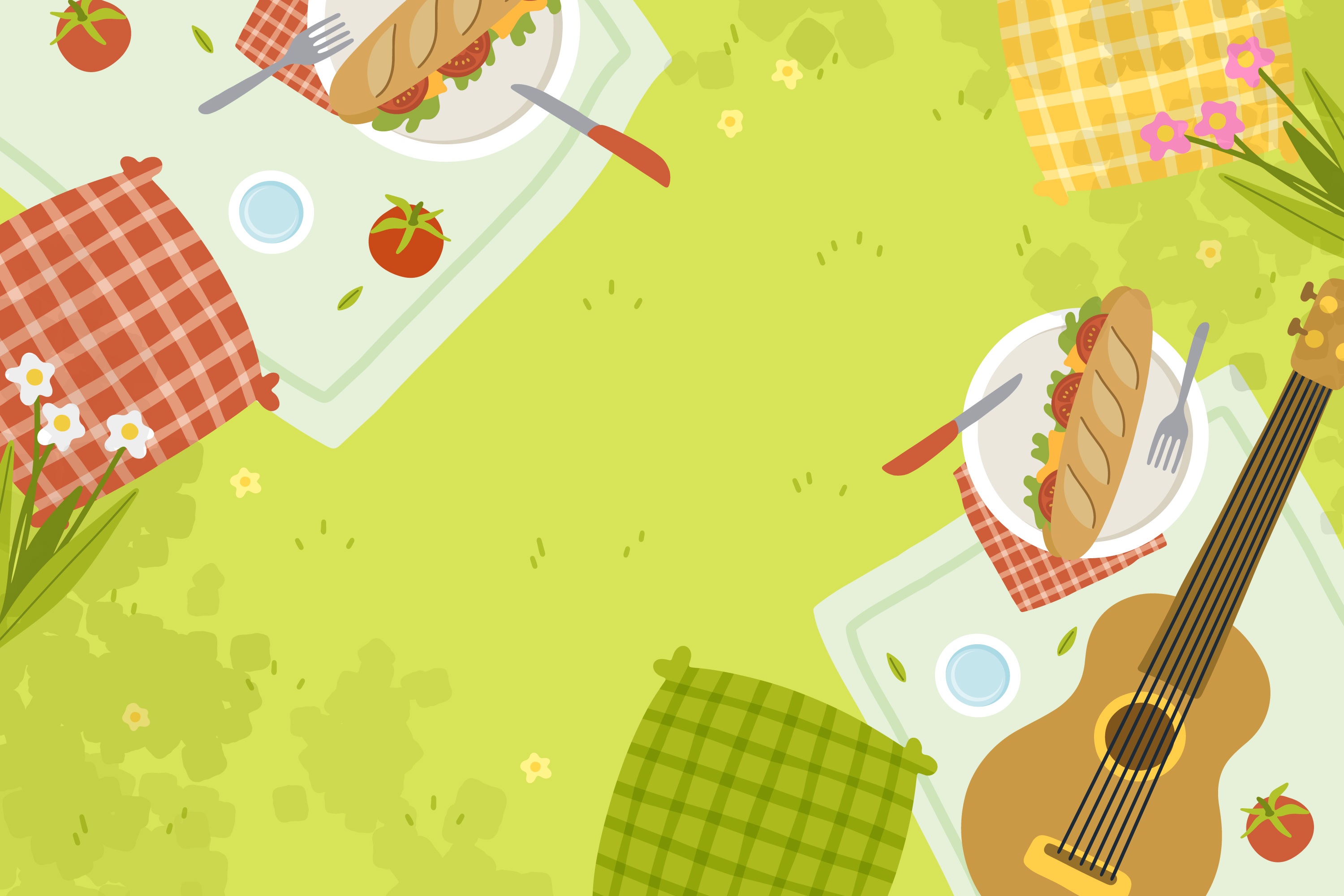 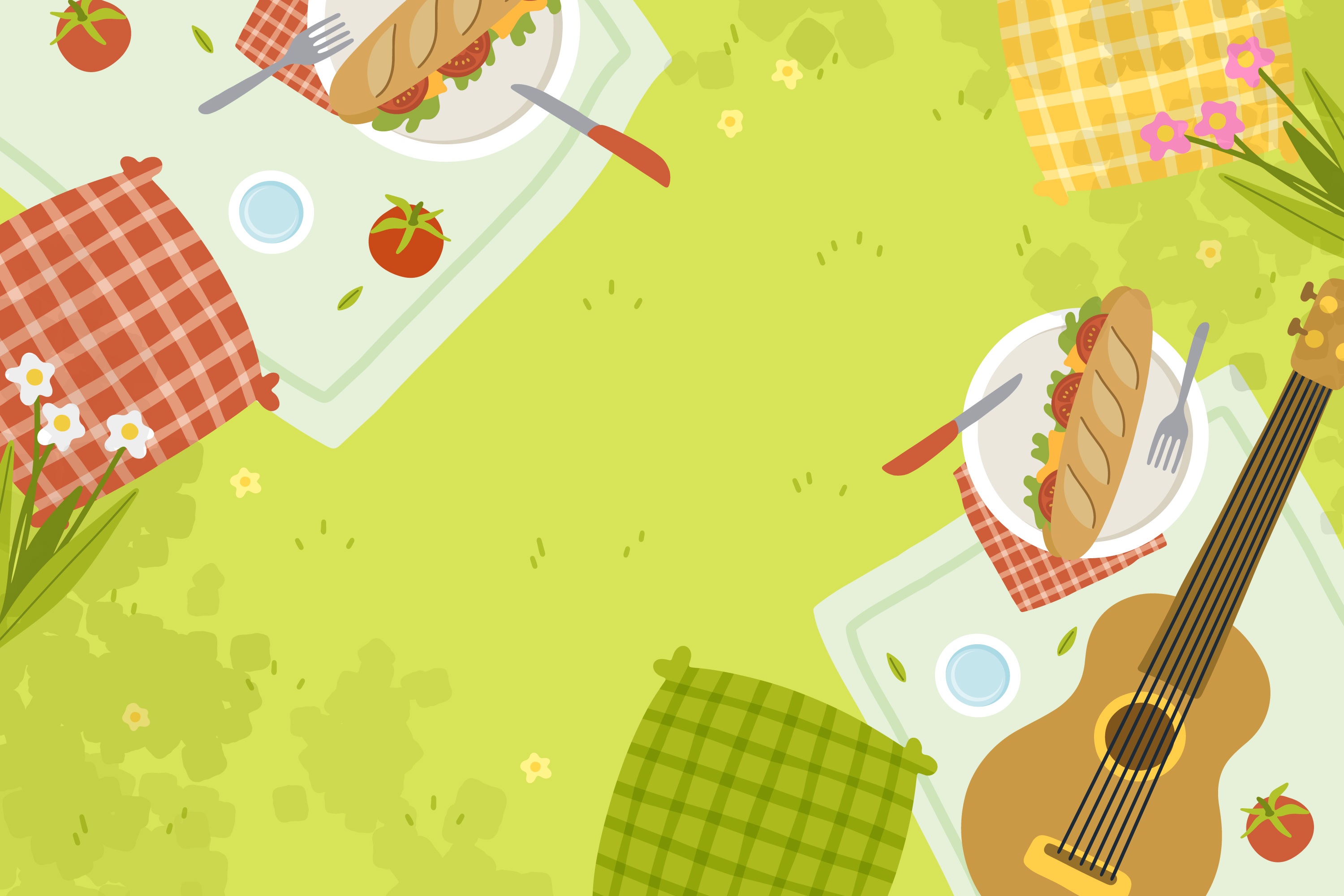 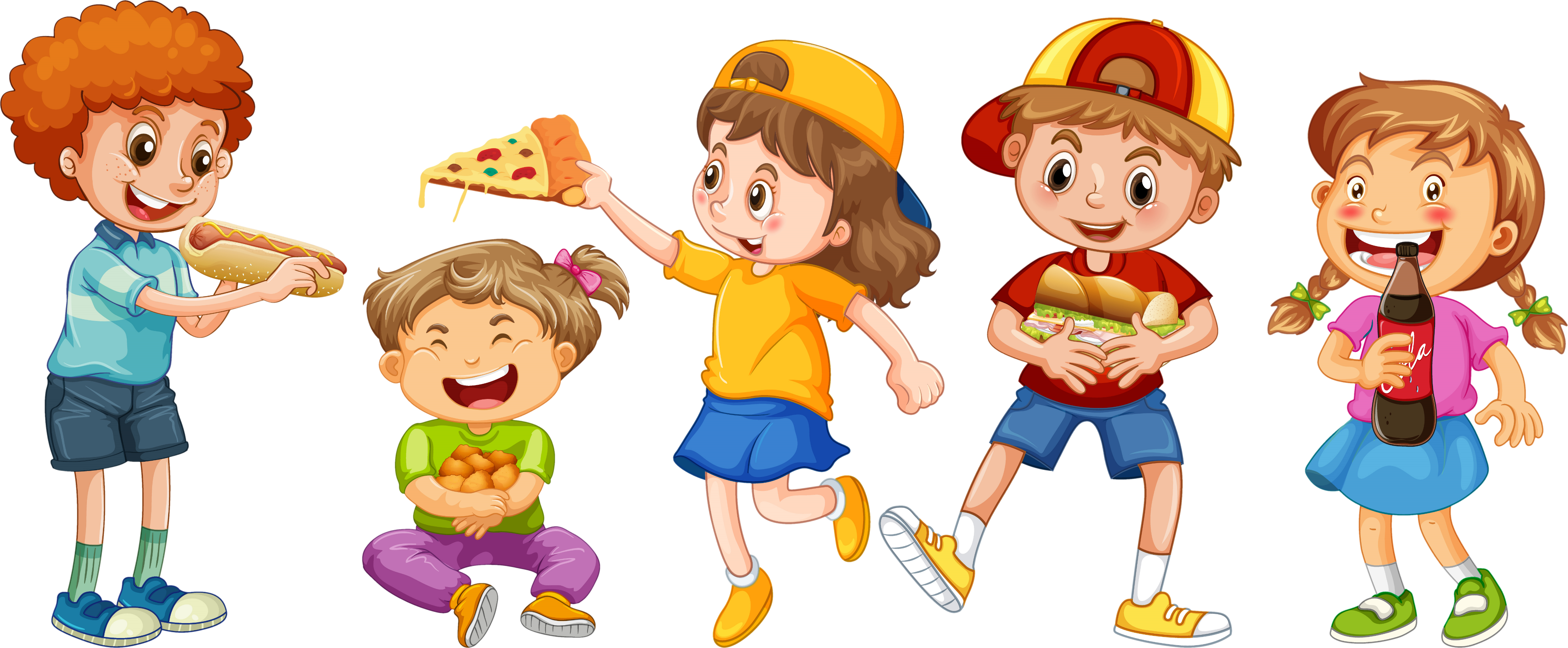 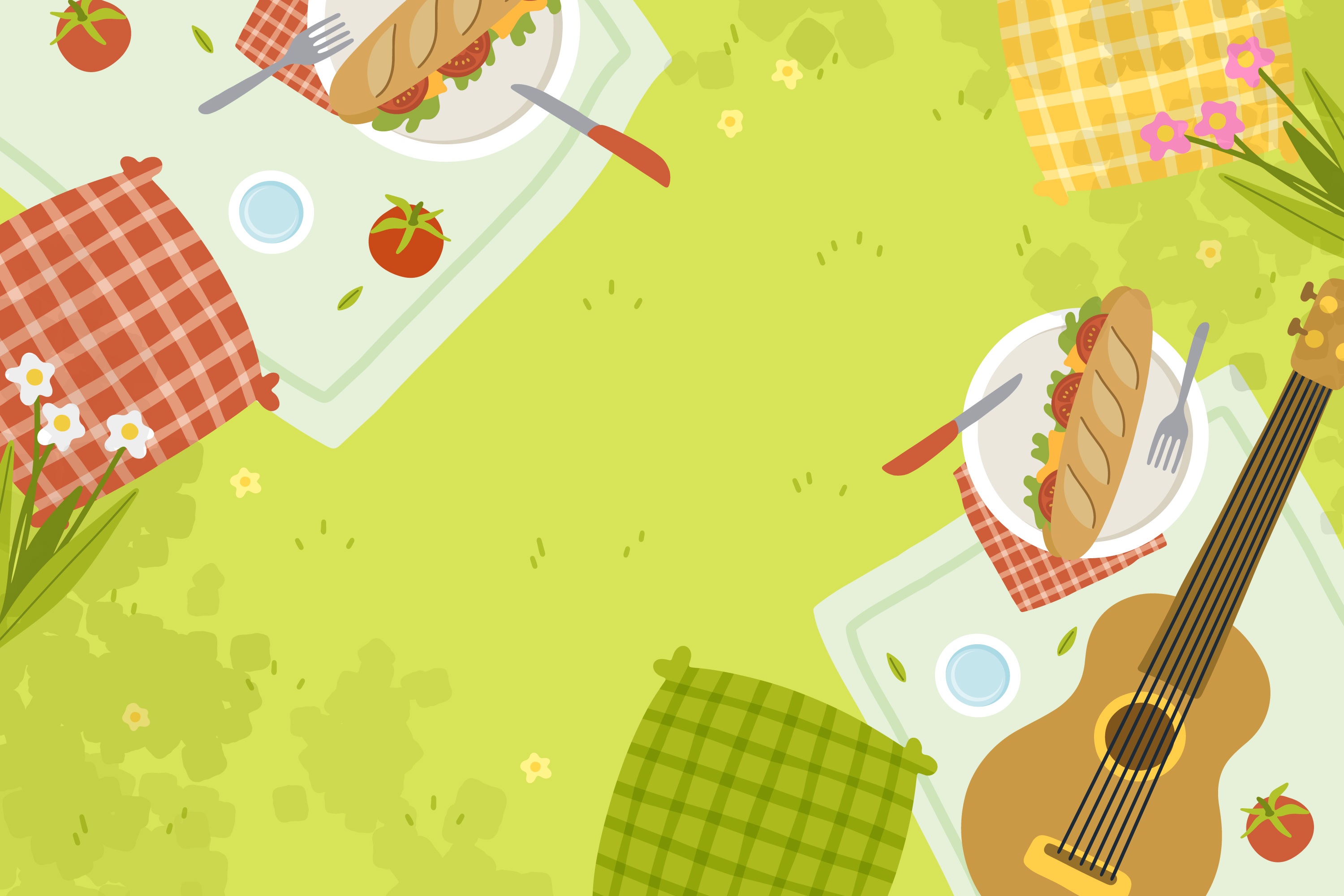 Chúng mình đã chuẩn bị được rất nhiều đồ ăn. Cảm ơn các bạn nhé.
DẶN DÒ
DẶN DÒ
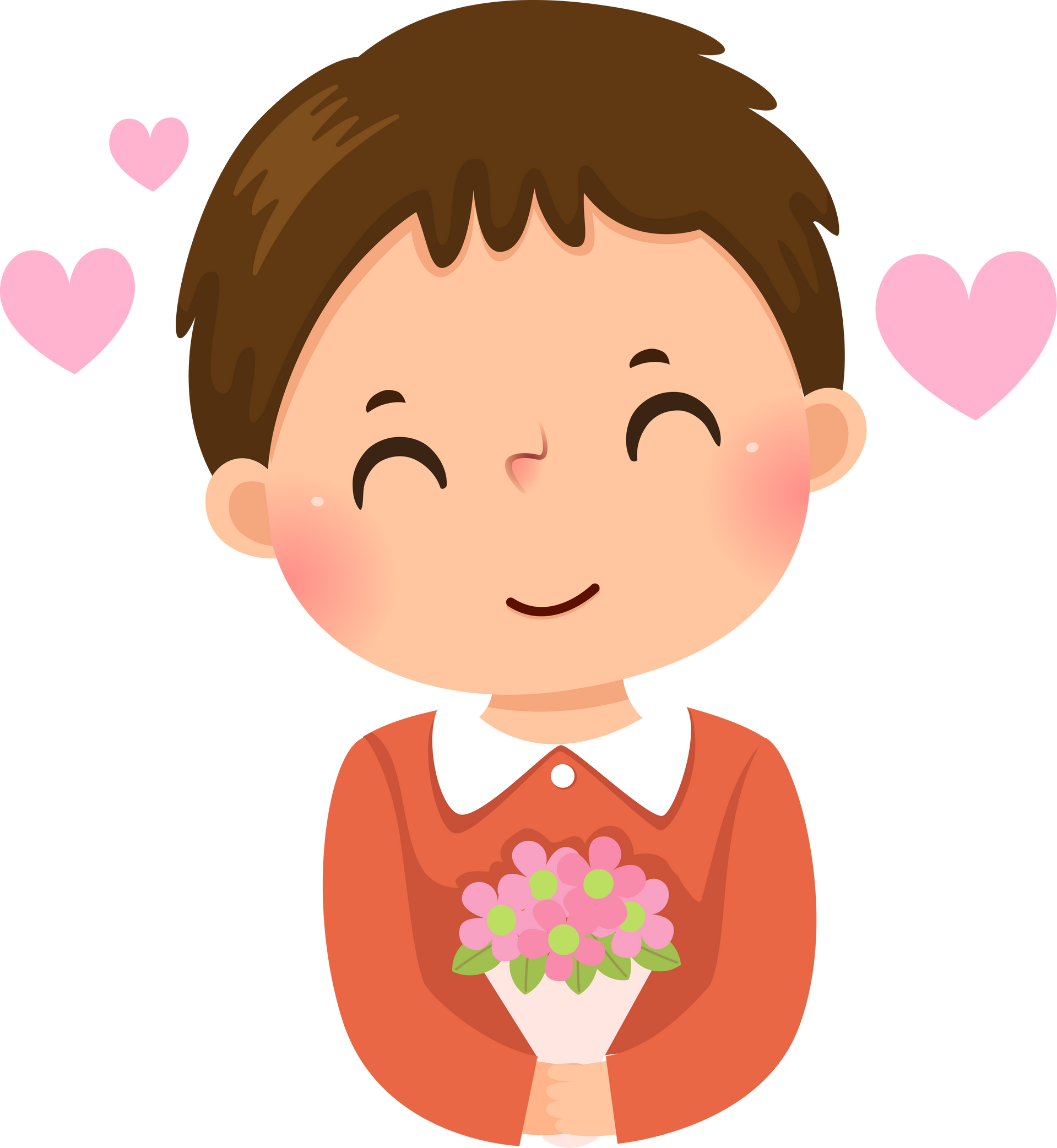 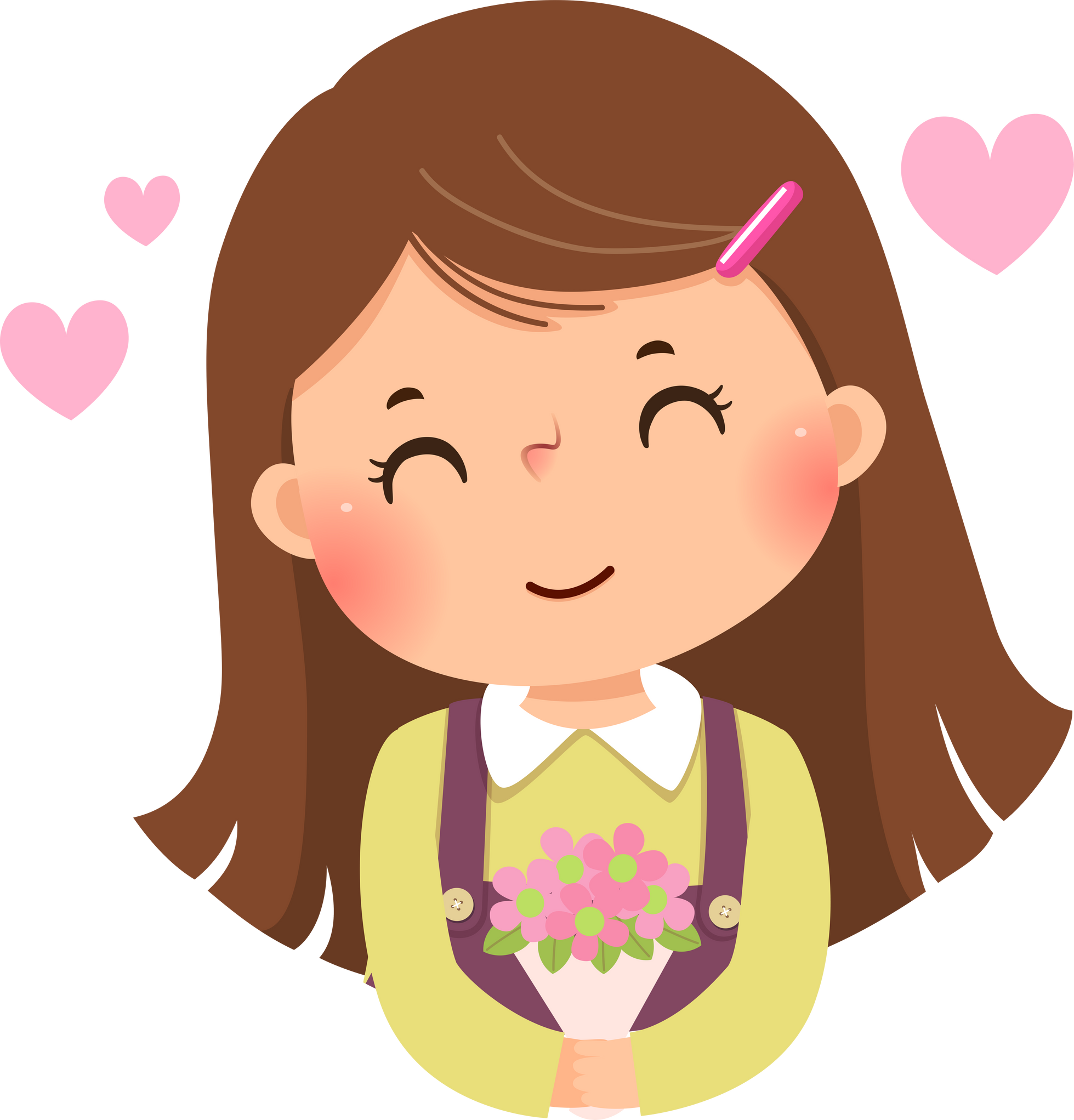 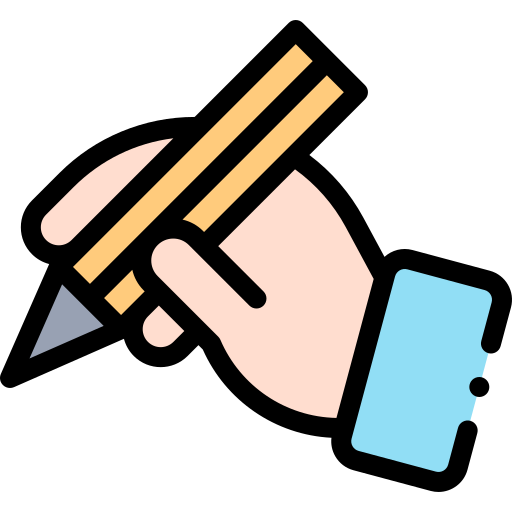 GV ĐIỀN VÀO ĐÂY
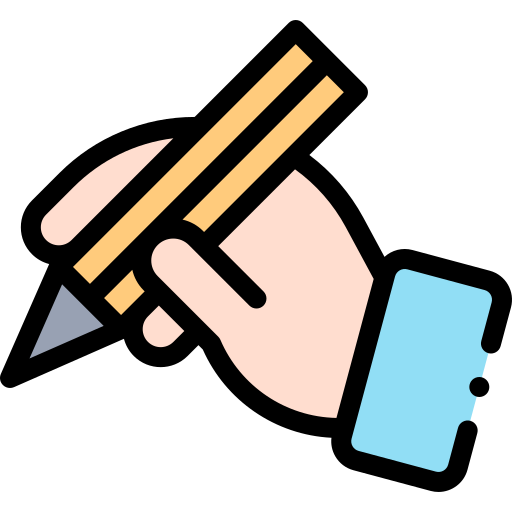 GV ĐIỀN VÀO ĐÂY
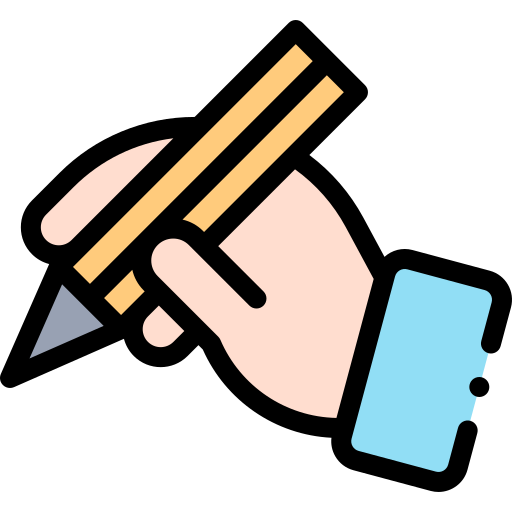 GV ĐIỀN VÀO ĐÂY
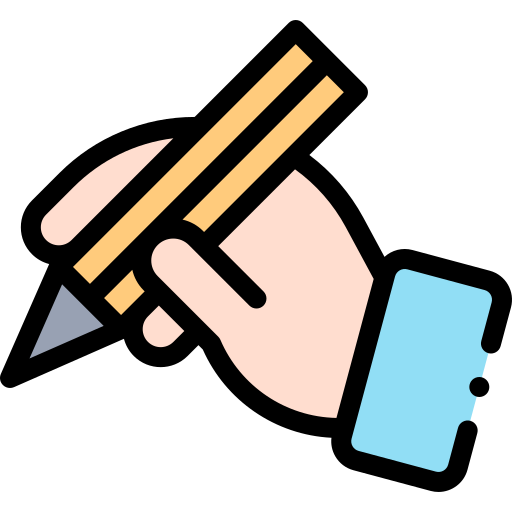 GV ĐIỀN VÀO ĐÂY
TẠM BIỆT VÀ HẸN GẶP LẠI
TẠM BIỆT VÀ HẸN GẶP LẠI
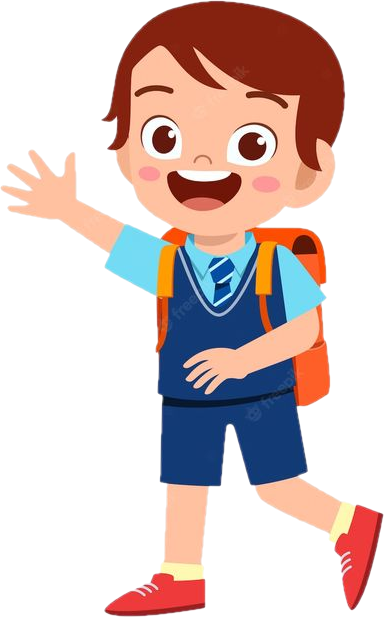 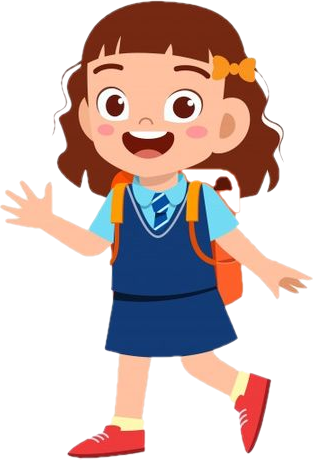